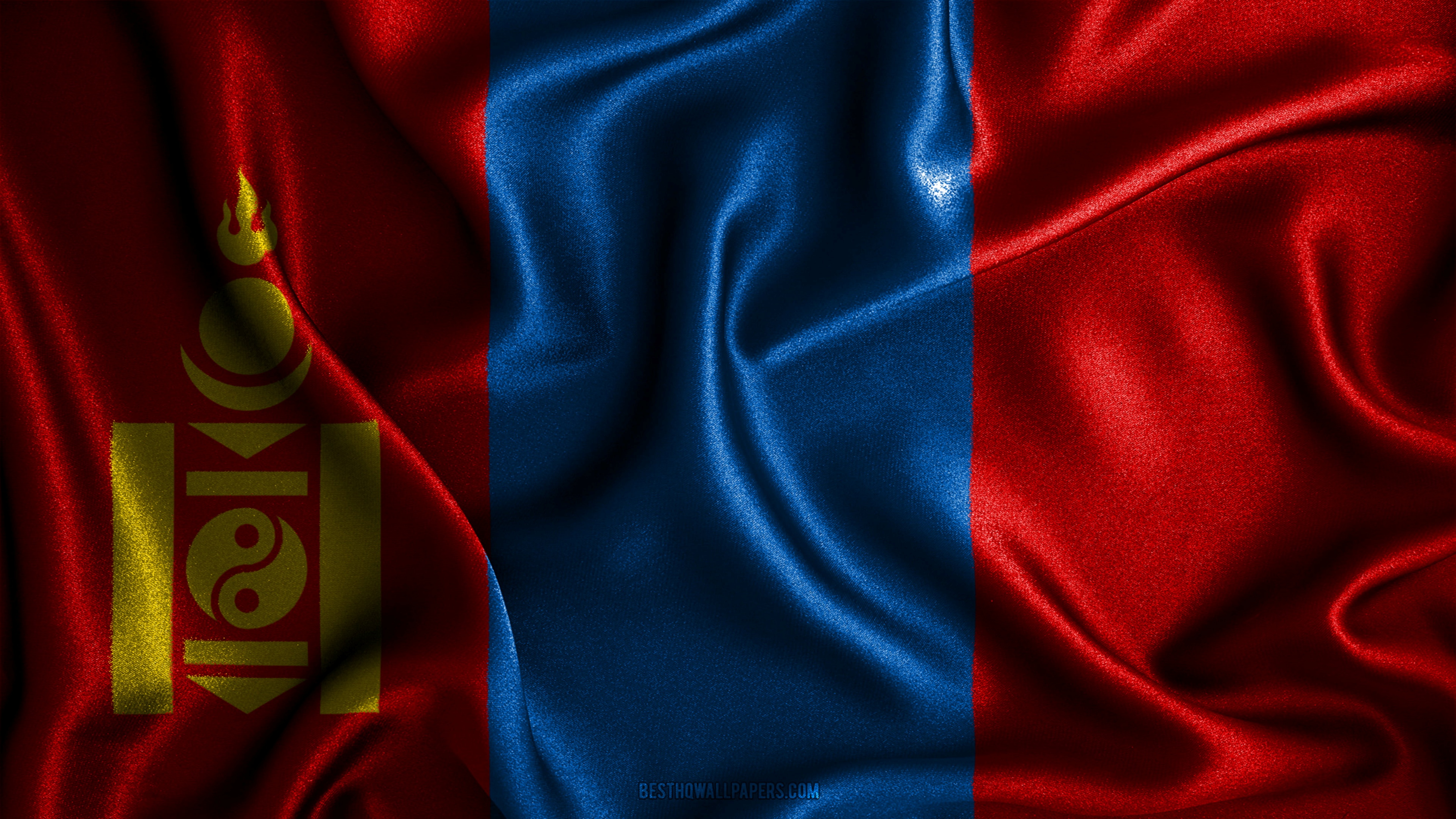 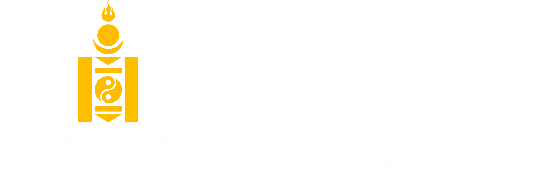 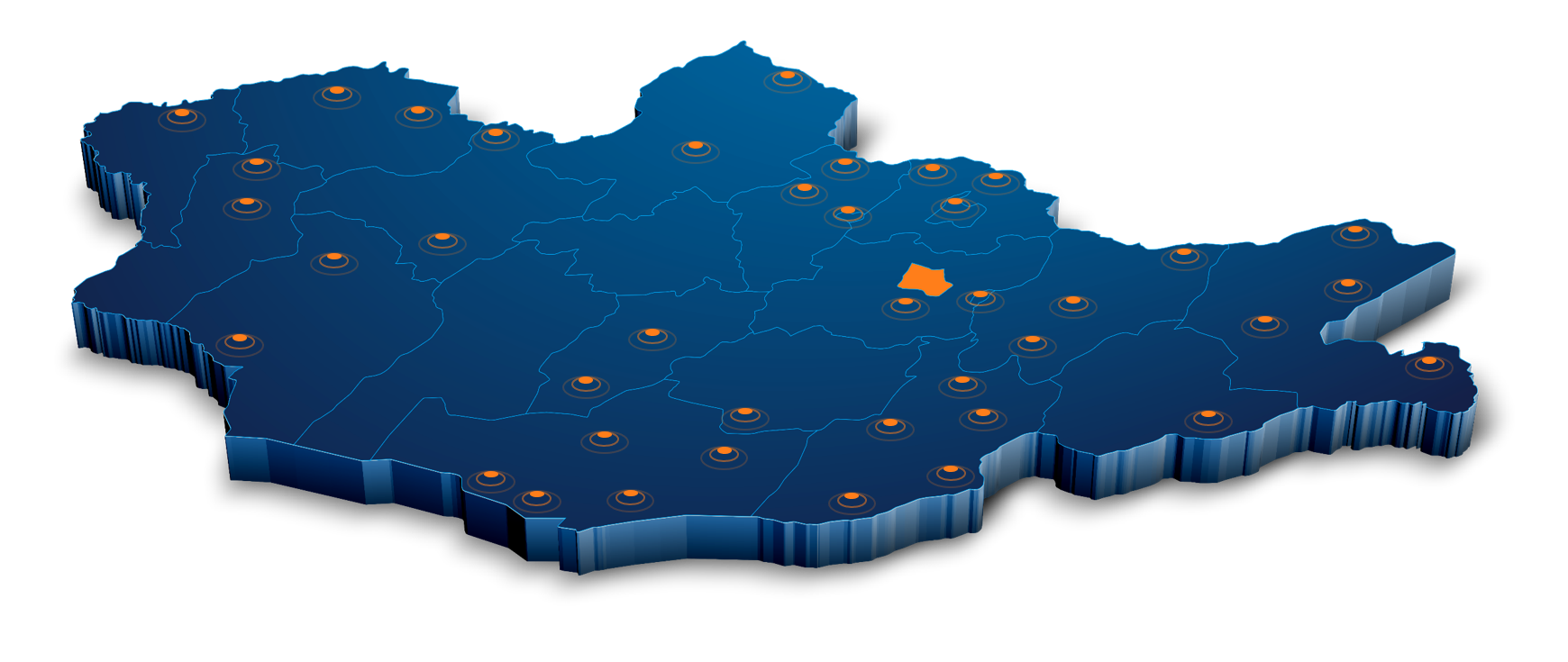 МЕГА ТӨСЛҮҮДИЙН ТАНИЛЦУУЛГА
ТЭРГҮҮН ШАДАР САЙД БӨГӨӨД ЭДИЙН ЗАСАГ, ХӨГЖЛИЙН САЙД
Л.ГАНТӨМӨР
УЛААНБААТАР ХОТ 2025
Э
ДИЙН З
А
СА
Г
,
МОН
Г
О
Л
У
ЛСЫН
З
А
СГИЙН
Г
АЗАР
АГУУЛГА
Х
ӨГ
Ж
ЛИЙН ЯАМ
01
ЭДИЙН ЗАСГИЙН НӨХЦӨЛ БАЙДАЛ
02
МЕГА ТӨСЛҮҮДИЙН ТАНИЛЦУУЛГА
03
ХҮРЭХ ҮР ДҮН
ЭДИЙН ЗАСГИЙН НӨХЦӨЛ БАЙДАЛ: ДНБ
ЭДИЙН ЗАСАГ 4.9 ХУВИАР ӨСӨЖ,
НЭРЛЭСЭН ДНБ 80 ИХ НАЯД ТӨГРӨГТ ХҮРЛЭЭ.
Төсөөлж байсан дүн*
ХӨДӨӨ АЖ АХУЙ
БОЛОВСРУУЛАХ
ЭРЧИМ ХҮЧ
ГҮЙЦЭТГЭЛ
УУЛ УУРХАЙ
-28.7%
жилийн өсөлт
-1.2%
жилийн өсөлт
5.2%
жилийн өсөлт
5.6 %
4.9 %
10.8%
жилийн өсөлт
БОДИТ ДНБ-ИЙ ӨСӨЛТ
2024 ОНЫ УРЬДЧИЛСАН ГҮЙЦЭТГЭЛ
ХАА-гаас бусад салбарын өсөлт 9.7 хувь байна.
Том малын хорогдол 9.4 сая
Үхрийн мах, гурил, нэхмэлийн үйлдвэрлэл буурсан.
Алтны олборлолт төсөөллөөс доогуур байв.
Төсөөлөл 17.9 тн 
Гүйцэтгэл 12.6 тн
79.2 
их наяд ₮
80.0 
их наяд ₮
НЭРЛЭСЭН ДНБ
6,800 $
6,890 $
НЭГ ХҮНД НОГДОХ ДНБ
Эх сурвалж: Үндэсний статистикийн хороо
* 2025 оны төсөв боловсруулах үед хийсэн төсөөлөл
[Speaker Notes: Боловсруулах
Үхрийн махны үйлдвэрлэл 4 мянган тонноор,  (48% -иар буурав)
Гурилын үйлдвэрлэл 47 мянган тонноор, (24%-иар буурав)
Ноолууран сүлжмэл эдлэл 96 мянган ширхэгээр, (21%-иар буурав)
Самнасан ноолуур 540 тонноор тус тус буурсан байна. (46% -иар буурав)

ХАА
2024 онд оны эхний малын 14.5 хувь буюу 9.4 сая том мал 2024 онд зүй бусаар хорогдсон. Том малын зүй бус хорогдлыг төрлөөр нь авч үзвэл, хонь 5.0 сая, ямаа 3.0 сая, үхэр 800.1 мянга, адуу 558.9 мянга, тэмээ 11.2 мянгаар хорогдсон байна. Нийт хорогдсон малын 31.6 хувийг ямаа, 53.8 хувийг хонь эзэлж байна.]
ЭДИЙН ЗАСГИЙН НӨХЦӨЛ БАЙДАЛ: ЭКСПОРТ
НҮҮРС, ЗЭСИЙН БАЯЖМАЛЫН БИЕТ ХЭМЖЭЭ ӨСӨЛТТЭЙ БАЙНА.
ЭКСПОРТ 
2024 он
ЭКСПОРТ 
2025 оны 3 дугаар сарын 20-ны өдрийн байдлаар
15.8 тэрбум $
өмнөх оноос 3.9%▲
2.6 тэрбум $
өмнөх оны мөн үеэс -13% ▼
Эх сурвалж: Гаалийн Ерөнхий Газар
[Speaker Notes: 2024 оны нүүрсний экспортыг өмнөх жил ТХМ боловсруулах үед 78 сая тонн байна гэж тооцоолж байсан]
ЭДИЙН ЗАСГИЙН НӨХЦӨЛ БАЙДАЛ: ТҮҮХИЙ ЭДИЙН ҮНЭ
Алтны дэлхийн зах зээлийн үнэ
($/унци)
Цэвэр зэсийн дэлхийн зах зээлийн үнэ
($/тонн)
Нүүрсний хилийн үнэ
($/тонн)
Төмрийн хүдрийн хилийн үнэ
($/тонн)
Эх сурвалж: Гаалийн Ерөнхий Газар, Блүүмберг терминал
ЭДИЙН ЗАСГИЙН НӨХЦӨЛ БАЙДАЛ: ТӨСӨВ
ТҮҮХИЙ ЭДИЙН ҮНИЙН УНАЛТААС ШАЛТГААЛАН ТӨСВИЙН ОРЛОГО БУУРЧ БАЙНА.
ТӨСВИЙН ОРЛОГО
2024 оны урьдчилсан гүйцэтгэлээр
ТӨСВИЙН ОРЛОГО
2025 оны 2 дугаар сарын байдлаар
4.1 их наяд ₮
өмнөх оны мөн үеэс -1.2 их наяд ₮ буюу -22.9% ▼
31.4 их наяд ₮
өмнөх оноос +7 их наяд ₮ буюу +28.7%▲
нэгж: тэрбум төгрөг
нэгж: тэрбум төгрөг
Эх сурвалж: Сангийн яам
Эх сурвалж: Сангийн яам
ЭДИЙН ЗАСГИЙН НӨХЦӨЛ БАЙДАЛ: ИМПОРТ
ХЭРЭГЛЭЭНИЙ БҮТЭЭГДЭХҮҮНИЙ ИМПОРТ ӨНДӨР БАЙНА.
ИМПОРТ 
2025 оны 2 дугаар сарын байдлаар
ИМПОРТ 
2024 он
1.7 тэрбум $
өмнөх оны мөн үеэс +0.1 тэрбум (+7%) ▲
11.6 тэрбум $
өмнөх оноос +2.4 тэрбум (+26%) ▲
ЭДИЙН ЗАСГИЙН НӨХЦӨЛ БАЙДАЛ: ИНФЛЯЦ
ИНФЛЯЦ 2025 ОНЫ 2 ДУГААР САРД 9.6 ХУВЬД ХҮРЧ ӨСЛӨӨ.
Гол нөлөө үзүүлсэн зарим бүтээгдэхүүний үнэ
(2025.02 дугаар сарын байдлаар)
1,000 ₮
өмнөх оноос
100 %▲
Том хүн
АВТОМАШИН
ОРОН СУУЦНЫ ТҮРЭЭС
ҮХРИЙН МАХ
ХОНИНЫ МАХ
АВТОБУСНЫ БИЛЕТ
19,637 ₮
өмнөх оноос
14.5 %▲
Инфляцын бүрэлдэхүүн
(хувь)
Ястай
16,495 ₮
өмнөх оноос
19.7 %▲
Ястай
1.9 сая ₮
өмнөх оноос
48.8 %▲
2 өрөө, тавилгатай байр
36.2 сая ₮
өмнөх оноос
10.6 %▲
Toyota Prius 41
Эх сурвалж: Үндэсний статистикийн хороо
*Тайлбар: 2025 оны 2 дугаар сараас инфляцыг тооцдог хэрэглээний сагсны суурь он шинэчлэгдэж, бараа, үйлчилгээний жинд өөрчлөлт орсон. Уг шинэчлэгдсэн сууриар инфляц 2025 оны 1 дүгээр сард 8.7 хувь гарсан байна.
Эх сурвалж: Үндэсний статистикийн хороо
ЭДИЙН ЗАСГИЙН НӨХЦӨЛ БАЙДАЛ
ГАДААД ВАЛЮТЫН НӨӨЦИЙГ НЭМЭГДҮҮЛЭХ АРГА ХЭМЖЭЭНҮҮД
“Эрдэнэс Монгол” нэгдэл: $1 тэрбум 
Хөгжлийн банк: $1 тэрбум 
ТТ-Ханги төмөр замын тээврийг нэмэгдүүлэх
ТТ-Ханги автозамыг ашиглалтад оруулах
Алт-3 хөтөлбөрийг хэрэгжүүлэх
Ханги-Мандал, Шивээхүрэн-Сэхэ хил холболтын хэлэлцээг идэвхжүүлэх 
Уул уурхайн биржийн арилжааг идэвхжүүлэх
Хил гаалийн хяналт шалгалтын хурдыг нэмэгдүүлэх, гаалийн ухаалаг гарц болон хилийн гарцын тоог уялдуулах
Хэрэглээний зээлийн өр, орлогын харьцааг Монголбанкнаас банкны хувьд 60 хувь байсныг 50 хувь, СЗХ-ноос ББСБ-ын хувьд 70 хувь байсныг 60 хувьд хязгаарласан.
Автомашины зээлийн урьдчилгааг СЗХ-ноос ББСБ-ын хувьд 10 хувиас 30 хувь болгож нэмэгдүүлсэн.
Гадаад валютын улсын нөөц
(сая ам.доллар)
ДЭЛХИЙН ЭДИЙН ЗАСГИЙН НӨХЦӨЛ БАЙДАЛ
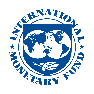 ОУВС: ДЭЛХИЙН ЭДИЙН ЗАСГИЙН ӨСӨЛТ ДУНД ХУГАЦААНД СААРАХ ТӨЛӨВТЭЙ БАЙНА.
(хувь)
ДЭЛХИЙН ЭДИЙН ЗАСГИЙН ӨСӨЛТ
ТУЛГАМДАЖ БУЙ АСУУДЛУУД
ИНФЛЯЦ ЗОРИЛТОТ ТҮВШНЭЭС ӨНДӨР
1
БОДЛОГЫН ХҮҮ ӨНДӨР ХЭВЭЭР
2
ГЕОПОЛИТИКИЙН ТОГТВОРГҮЙ БАЙДАЛ
3
Эх сурвалж: Дэлхийн эдийн засгийн төлөв тайлан, Олон улсын валютын сан, 2025 оны 1 дүгээр сар
ДЭЛХИЙН ЭДИЙН ЗАСГИЙН НӨХЦӨЛ БАЙДАЛ
ДЭЛХИЙН ТОДОРХОЙ БУС БАЙДЛЫН ИНДЕКС ТҮҮХЭН ХУГАЦААНЫ 2 ДАХЬ ӨНДӨР ТҮВШИНД ХҮРСЭН БАЙНА.
Эх сурвалж: Дэлхийн тодорхой бус байдлын индекс (World Uncertainty Index)
Тайлбар: Уг индексийг Economist Intelligence Unit байгууллагаас гаргадаг улсуудын тайланд туссан "тодорхой бус байдал“ гэсэн үгийн давтамжид үндэслэн тооцдог.
ОЙРЫН ХУГАЦААНЫ ТОДОРХОЙ БУС БАЙДАЛ
АНУ-ЫН ХУДАЛДААНЫ ДАЙН
ОХУ-УКРАИНЫ 
ДАЙН
ОЙРХИ ДОРНОДЫН МӨРГӨЛДӨӨН
БНХАУ-ЫН ЭДИЙН ЗАСГИЙН УДААШРАЛ
Э
ДИЙН З
А
СА
Г
,
МОН
Г
О
Л
У
ЛСЫН
З
А
СГИЙН
Г
АЗАР
АГУУЛГА
Х
ӨГ
Ж
ЛИЙН ЯАМ
01
БОДЛОГЫН ҮНДЭСЛЭЛ
02
МЕГА ТӨСЛҮҮДИЙН ТАНИЛЦУУЛГА
03
ХҮРЭХ ҮР ДҮН
6. Сэргээгдэх эрчим хүч ба тархсан эрчим хүчний эх үүсвэрүүд
12. Хэрлэн-Тооно, Орхон-Онги ус дамжуулах шугам хоолой
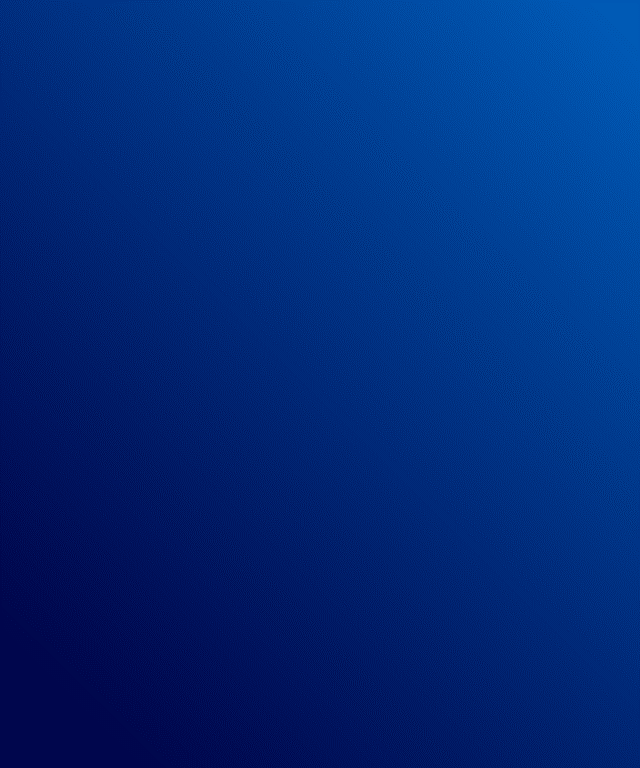 5. 310 МВт-ын Эгийн голын усан цахилгаан станц
14 МЕГА ТӨСӨЛ
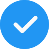 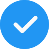 2. Баруун Урт-Бичигт, Эрээн цав-Чойбалсан чиглэлийн босоо тэнхлэгийн төмөр зам
ХЭРЭГЖИЖ ЭХЭЛСЭН
5төсөл
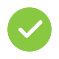 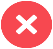 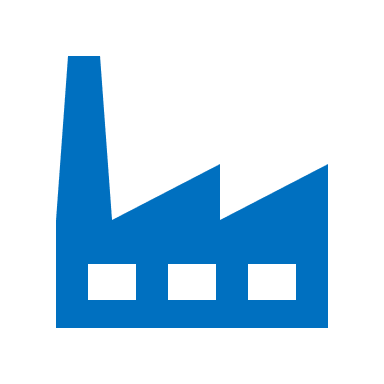 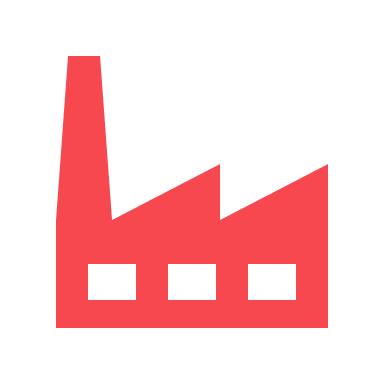 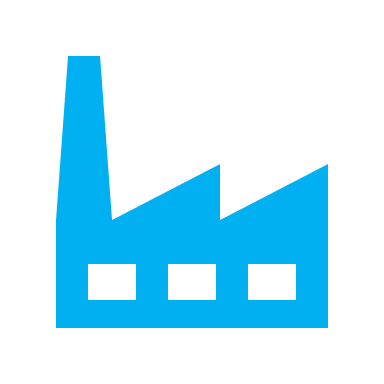 БЭЛТГЭЛ АЖИЛ ХАНГАГДСАН
5 төсөл
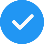 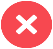 4 төсөл
11. Монгол Францын хамтарсан ураны төсөл
НЭМЭЛТ СУДАЛГАА ХИЙХ ШААРДЛАГАТАЙ
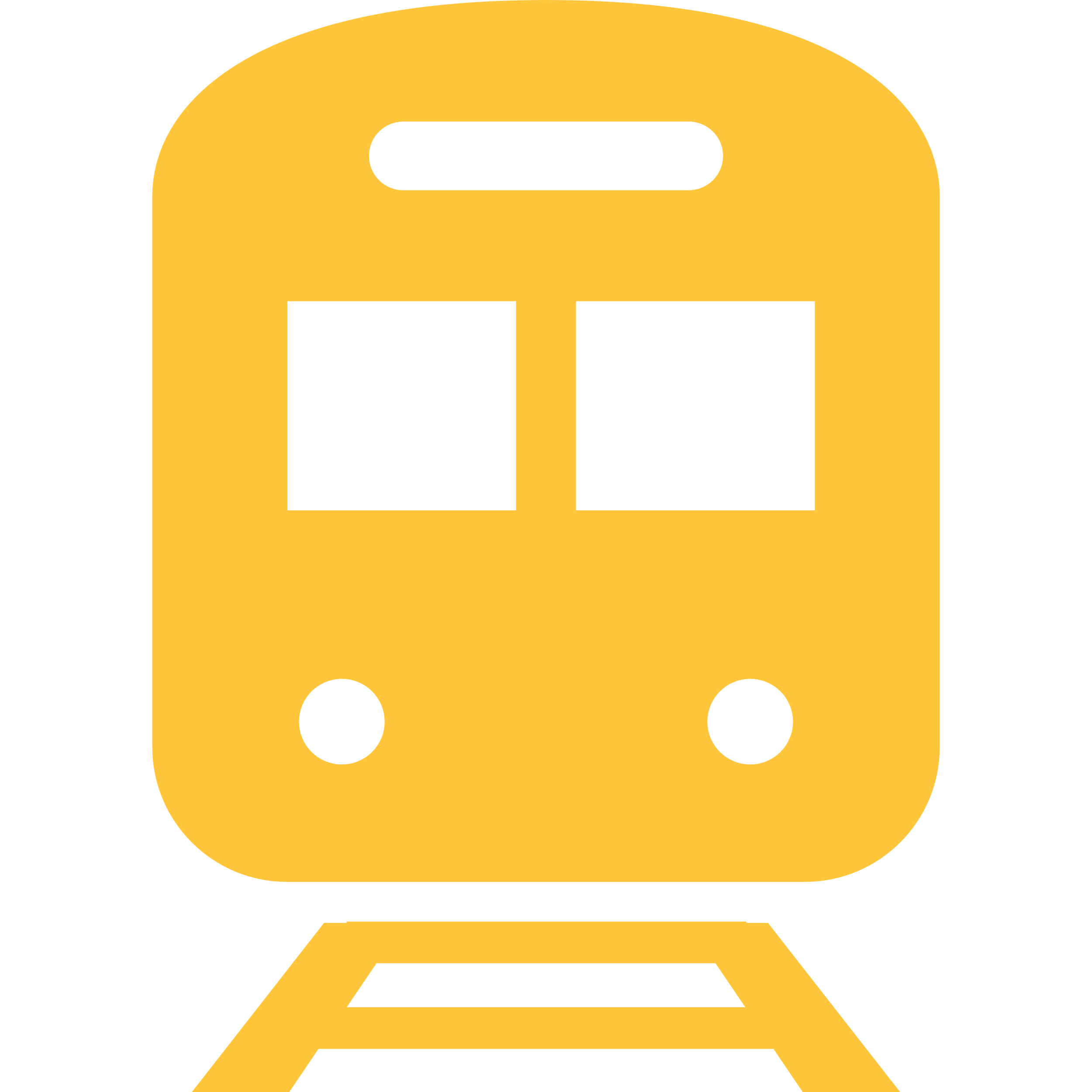 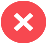 Дархан-Уул
Булган
Орхон
Дорнод
Ховд
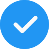 Хэнтий
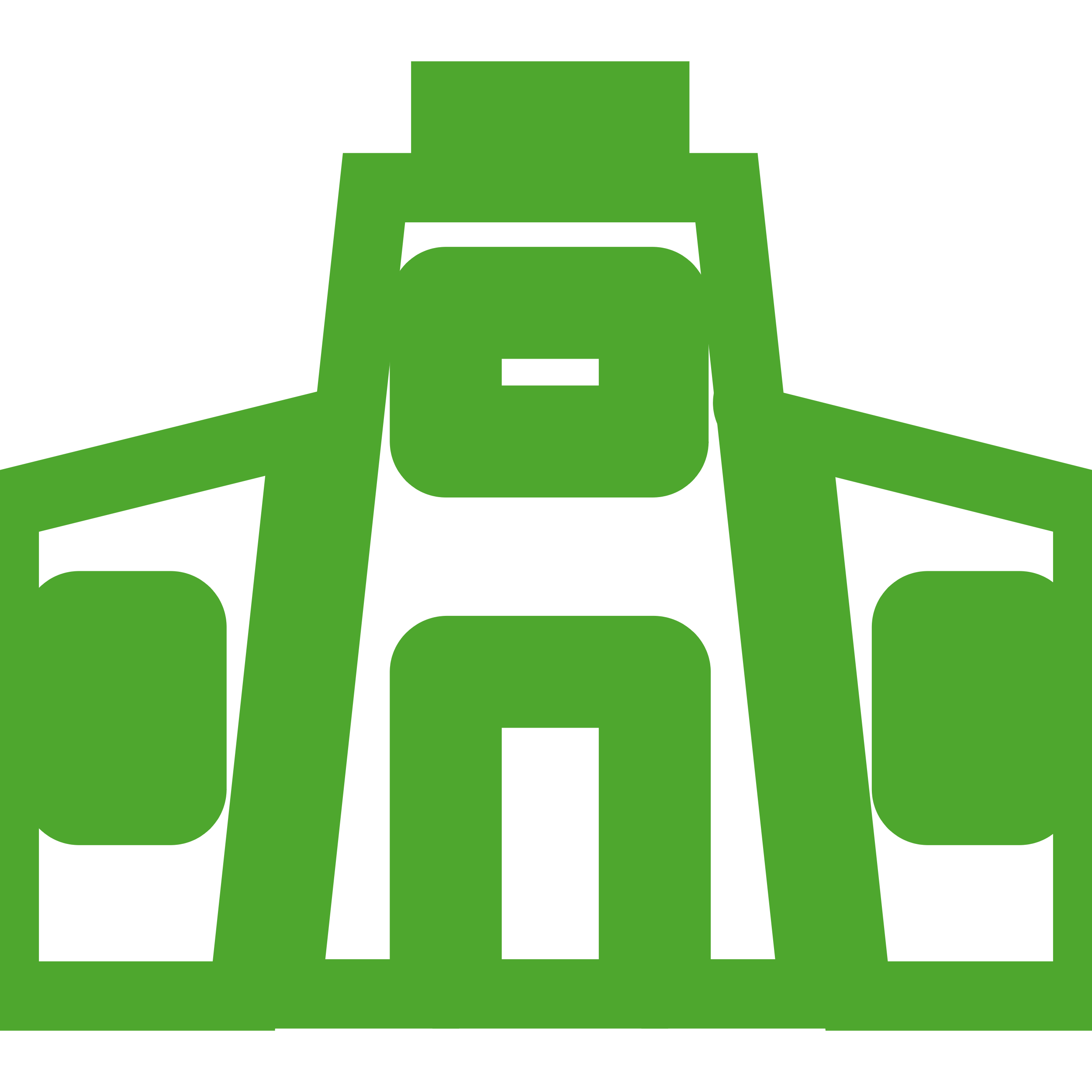 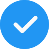 Өвөрхангай
2 төсөл
7. Нүүрс-хими, кокс-химийн цогцолбор
ЭКСПОРТЫН ГАРЦЫГ НЭМЭГДҮҮЛЭХ
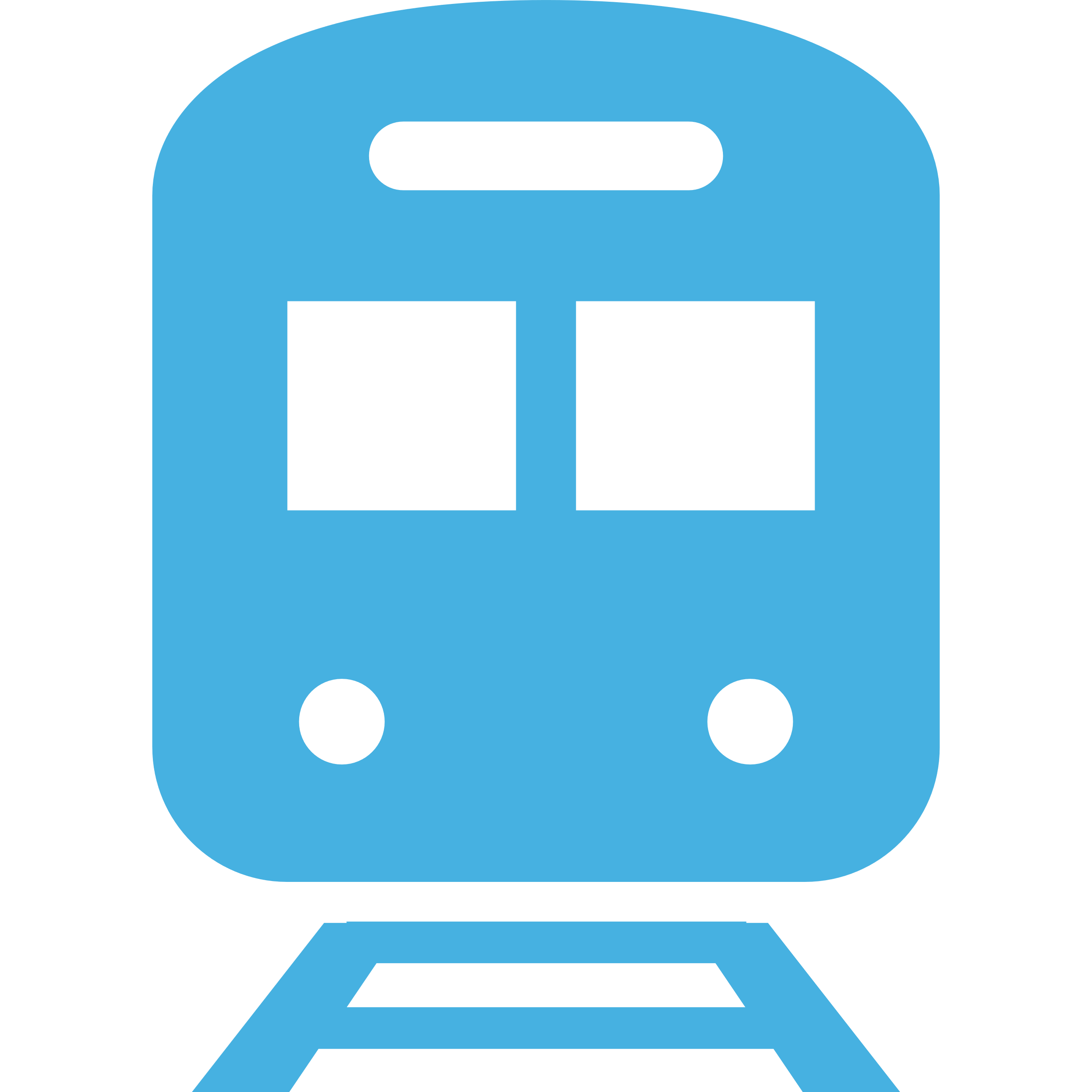 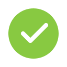 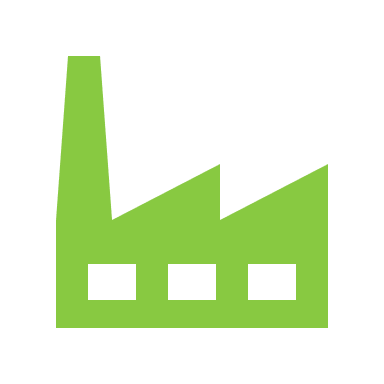 Дорноговь
4 төсөл
Өмнөговь
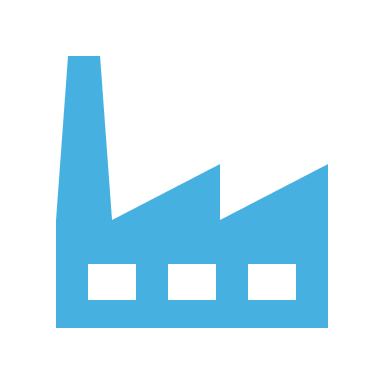 ЭРЧИМ ХҮЧНИЙ ХАРААТ БАЙДЛААС ГАРАХ
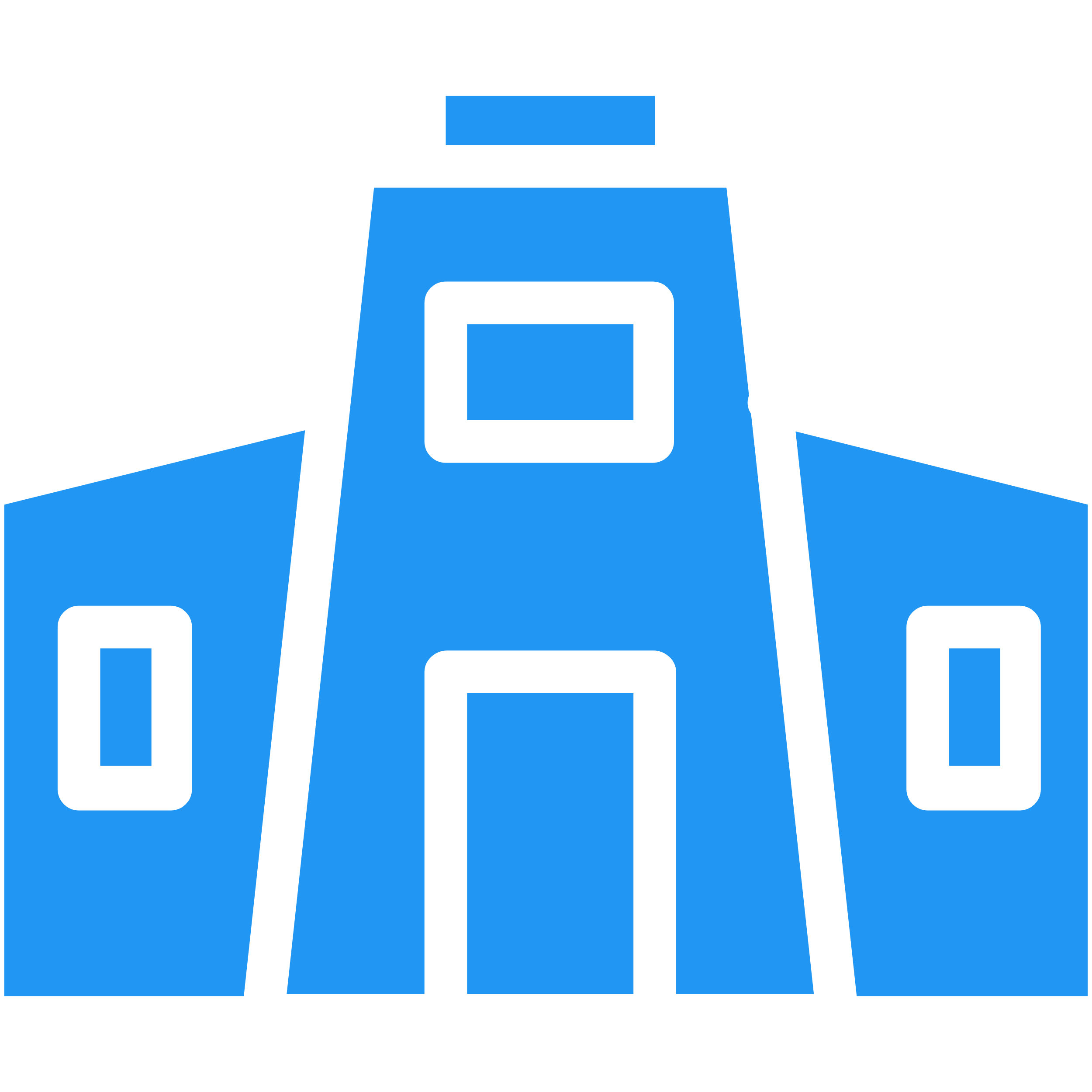 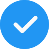 4. 90 МВт-ын Эрдэнэбүрэнгийн усан цахилгаан станц
13. Зэс боловсруулах цогцолбор
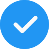 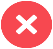 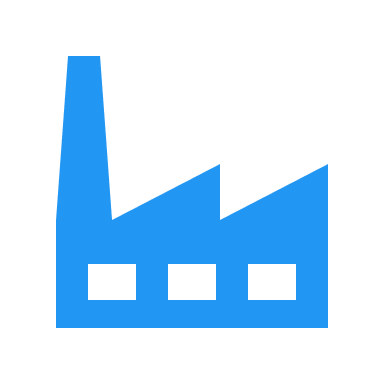 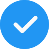 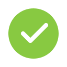 ЭКСПОРТЫГ НЭМЭГДҮҮЛЭХ, ИМПОРТЫГ  ОРЛОХ БҮТЭЭГДЭХҮҮН ҮЙЛДВЭРЛЭХ
10. Ган боловсруулах цогцолбор
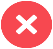 6 төсөл
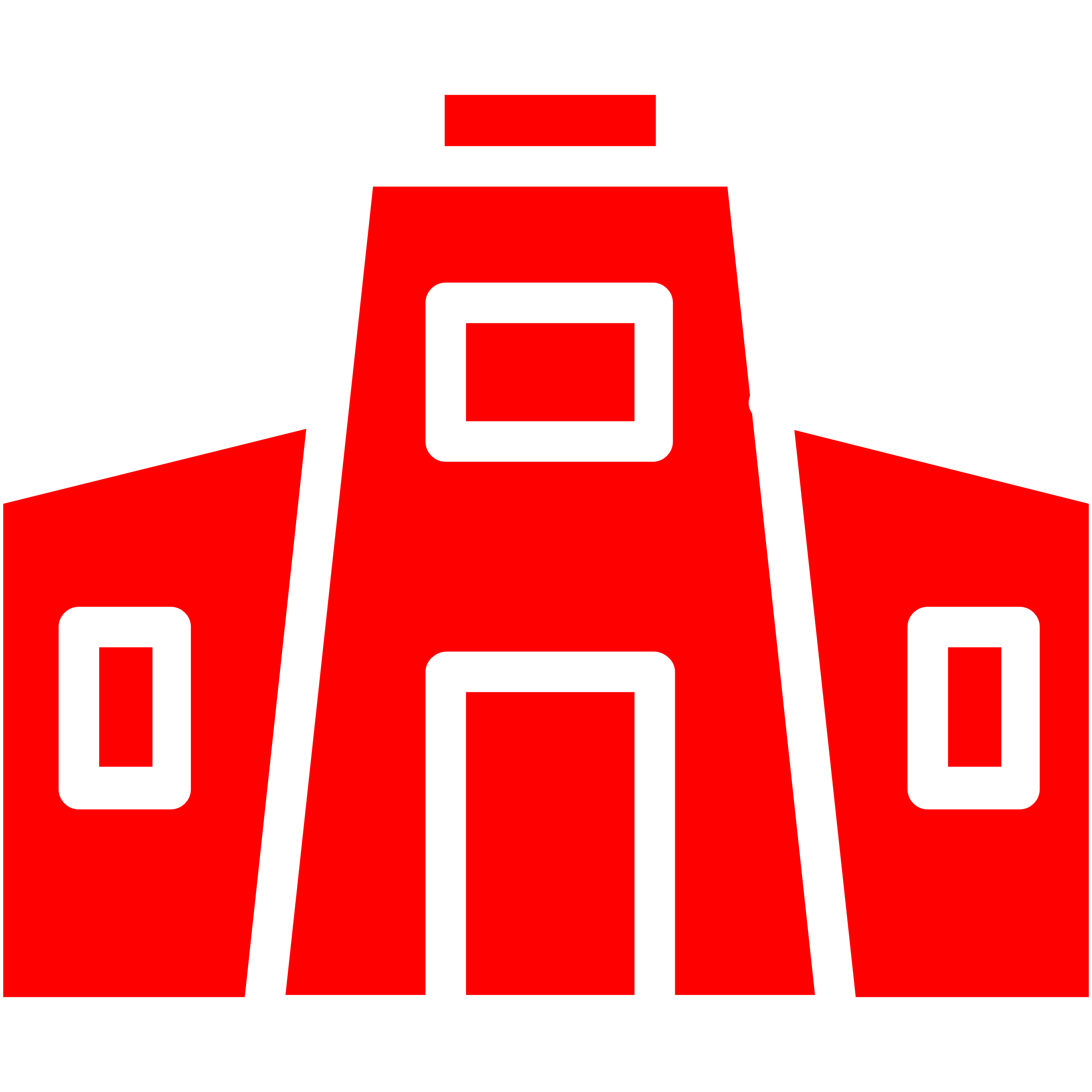 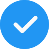 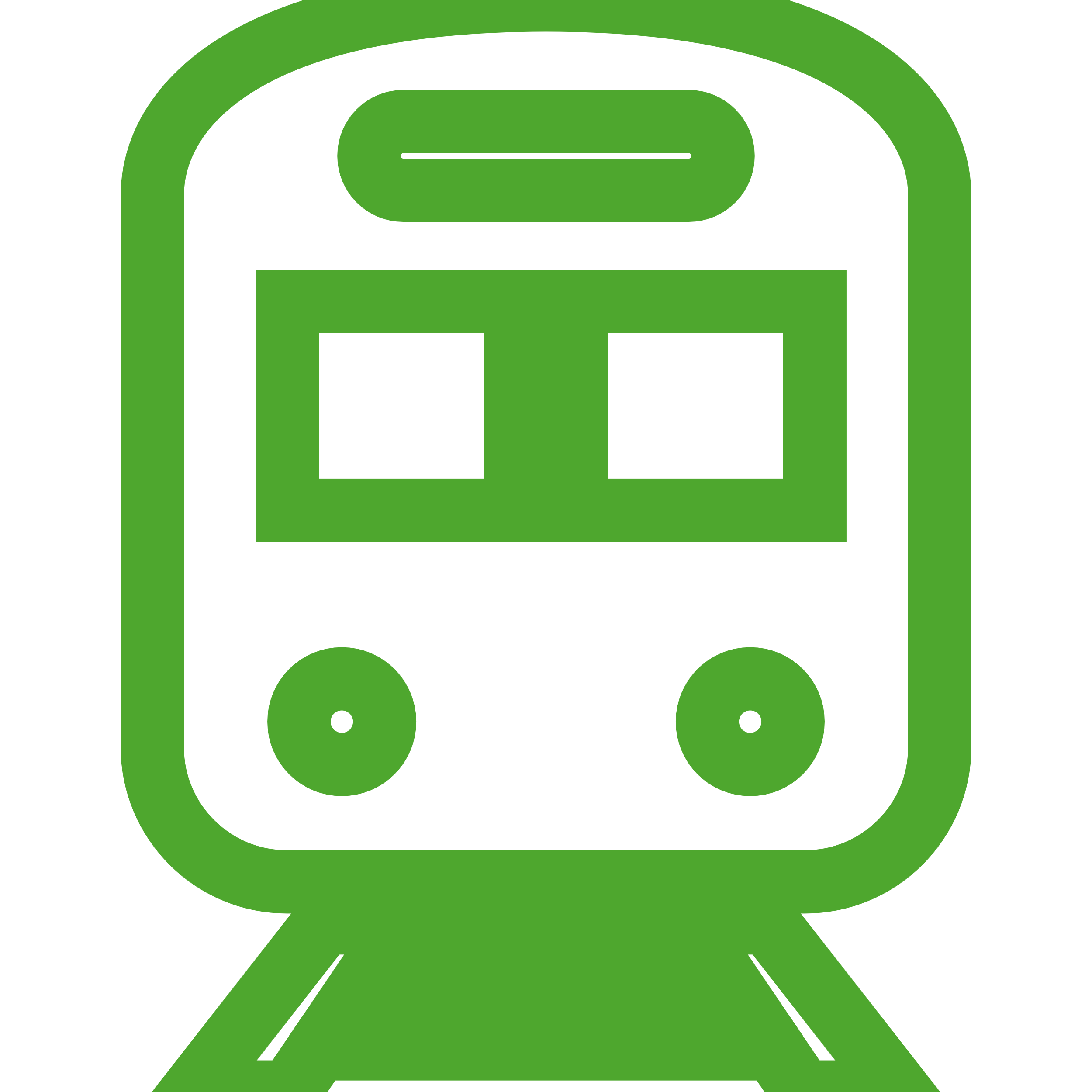 8. Газрын тос боловсруулах цогцолбор
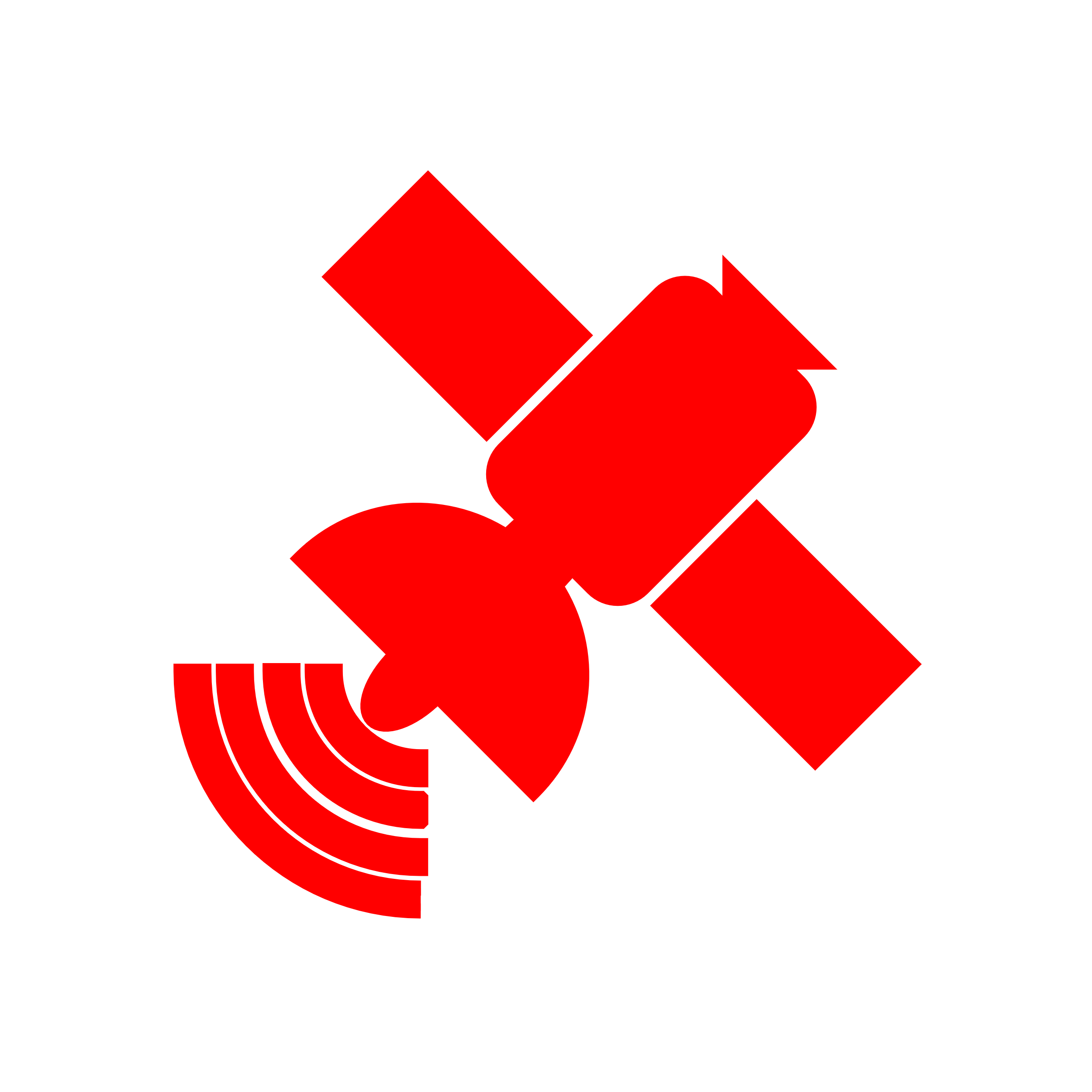 2 төсөл
3. Тавантолгойн 450 МВт-ын дулааны цахилгаан станц
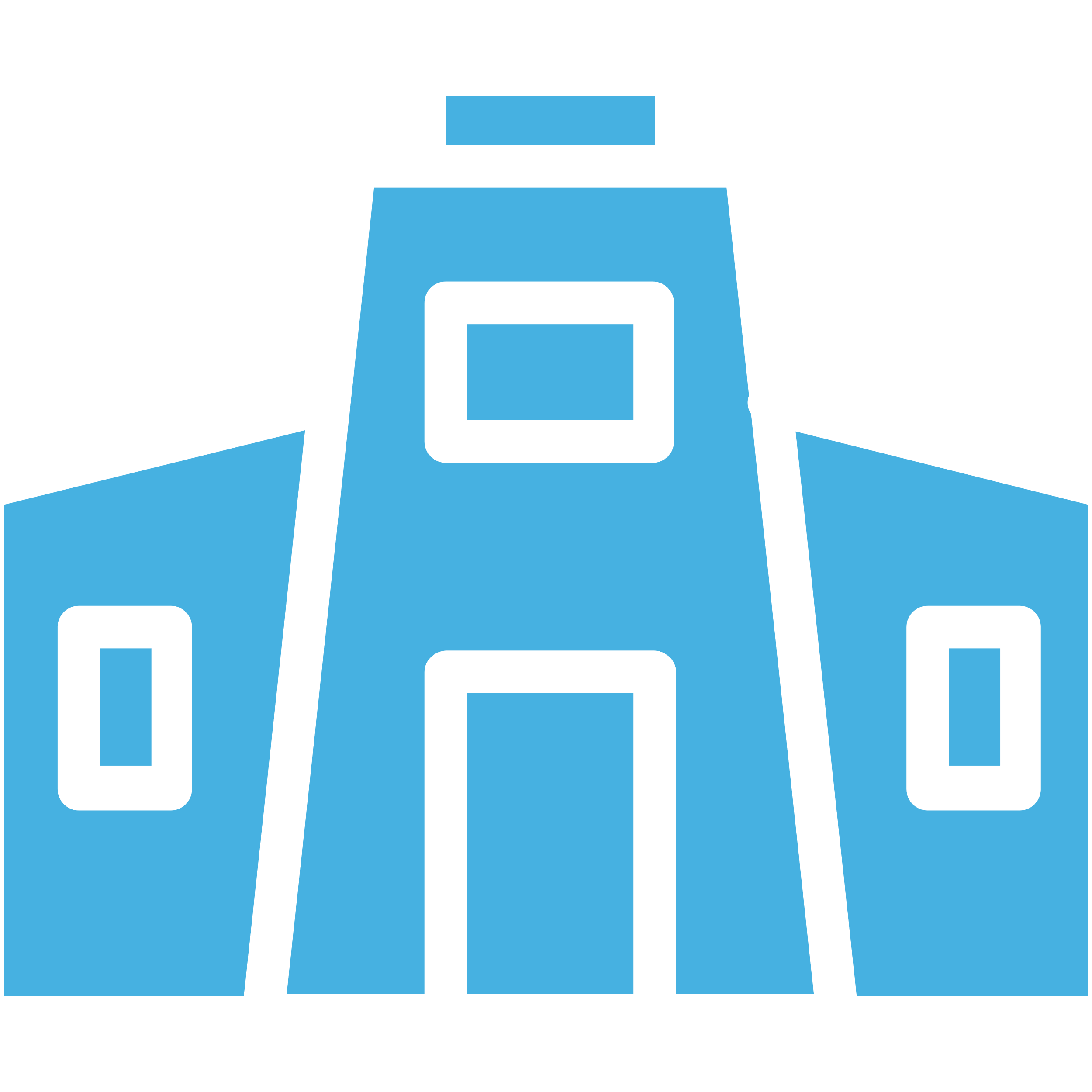 НИЙГМИЙН ДЭД БҮТЦИЙГ САЙЖРУУЛАХ
9. Алт цэвэршүүлэх үйлдвэр
1. Шивээхүрэн-Сэхээ, Гашуунсухайт-Ганцмод, Ханги-Мандалын хилийн төмөр замын холболт
14. Үндэсний хиймэл дагуул
ТӨСЛҮҮДИЙН ХЭРЭГЖИЛТИЙН ЯВЦ - ХЭРЭГЖИЖ ЭХЭЛСЭН- 5 ТӨСӨЛ
БООМТУУДЫН ХИЛ ДАМНАСАН ХОЛБОЛТЫН ТӨМӨР ЗАМ, АЧАА ТЭЭВРИЙН ШИЛЖҮҮЛЭН АЧИХ ТЕРМИНАЛ
ЭРДЭНЭБҮРЭНГИЙН 90 МВТ-ЫН УСАН ЦАХИЛГААН СТАНЦЫН ТӨСӨЛ
ГАЗРЫН ТОС БОЛОВСРУУЛАХ ЦОГЦОЛБОР
МОНГОЛ, ФРАНЦЫН ХАМТАРСАН УРАНЫ ТӨСӨЛ
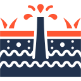 100.3
мянган тонн
Цахилгаан эрчим
хүч үйлдвэрлэнэ
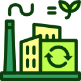 366
сая кВт.ц
Нийт нөөц
1.5 сая    ТОНН
Түүхий тос 
боловсруулна
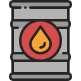 Жилд үйлдвэрлэх 
Хөх нүүрс
850 мян ТОНН
Гашуунсухайт-Ганцмод
Ханги-Мандал
Шивээхүрэн-Сэхээ
Баруун бүсийн
ЦЭХ-г бүрэн
хангана
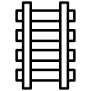 Уран олборлож, экспортолно
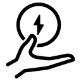 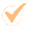 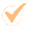 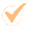 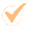 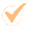 100%
2500
тонн/жил
Эрчим хүч 
гаргаж авна
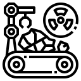 880
Сая кВт
Евро 4, 5 бензин,
дизель, онгоцны
түлш, шингэрүүлсэн
шатдаг хий
1.3 сая ТОНН
17.5
тэрбум ₮
Импортын эрчим
хүчний төлбөр
хэмнэнэ
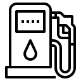 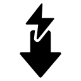 77 мян ТОНН
Экспортын хүчин
чадал нэмэгдүүлнэ
40.0 сая ТОНН
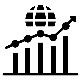 Давирхай
Нийт хөрөнгөоруулалт
1.6
тэрбум $
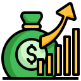 1,14 тэрбум м3
Ашиглалтад
орсноор
Цэвэр усны найдвартай нөөц, эх үүсвэр бүрдэнэ
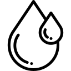 Экспортын орлого 
нэмэгдэнэ
2дахин
Улсын болон орон нутгийн төсөвт төлөх татвар, НДШ
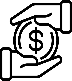 Дотоодын
хэрэглээ хангана
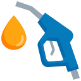 55%
5.2
тэрбум $
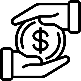 Агаар, орчны бохирдлын хэмжээг бууруулна
800
ажлын байр
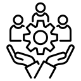 80 %
Бүтээн байгуулалтын үед
Шууд болон шууд бус ажлын байр
Төмөр замаар нүүрс 
экспортлох хүчин 
чадал нэмэгдэнэ
1,600
ажлын байр
Ашиглалтад
орсноор
66
ажлын байр
3
дахин
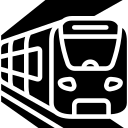 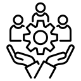 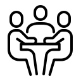 Ашиглалтад
орсноор
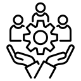 600+
САНХҮҮЖИЛТ: БНХАУ-ЫН ЭКСИМ БАНК
САНХҮҮЖИЛТ: БНФУ-ЫН ЗГ-ЫН ШУУД ХӨРӨНГӨ ОРУУЛАЛТ
Зорчигч болон ачаа тээврийн нэвтрэх 
хүчин чадал
800
ажлын байр
Бүтээн байгуулалтын үед
2дахин
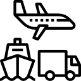 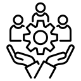 НҮҮРС-ХИМИ, КОКС-ХИМИЙН ЦОГЦОЛБОР
/ХӨХ НҮҮРСНИЙ ҮЙЛДВЭР/
Импортын хараат
байдлаас гарч,
шатахууны үнийг
бие даан, уян хатан
зохицуулна.
Төмөр замын ихбүтээн байгуулалтын
суурь бүрдэнэ
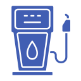 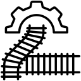 276
ажлын байр
САНХҮҮЖИЛТ: БНХАУ-ЫН ЭКСИМ БАНК
САНХҮҮЖИЛТ: БНЭУ-ЫН ЭКСИМ БАНК, МОНГОЛ УЛСЫН ХӨГЖЛИЙН БАНК, ЭРДЭНЭС ТАВАНТОЛГОЙ ХК
САНХҮҮЖИЛТ: ЭРДЭНЭС МОНГОЛ ХХК
БООМТУУДЫН ХИЛ ДАМНАСАН ХОЛБОЛТЫН ТӨМӨР ЗАМ, АЧАА ТЭЭВРИЙН ШИЛЖҮҮЛЭН АЧИХ ТЕРМИНАЛ
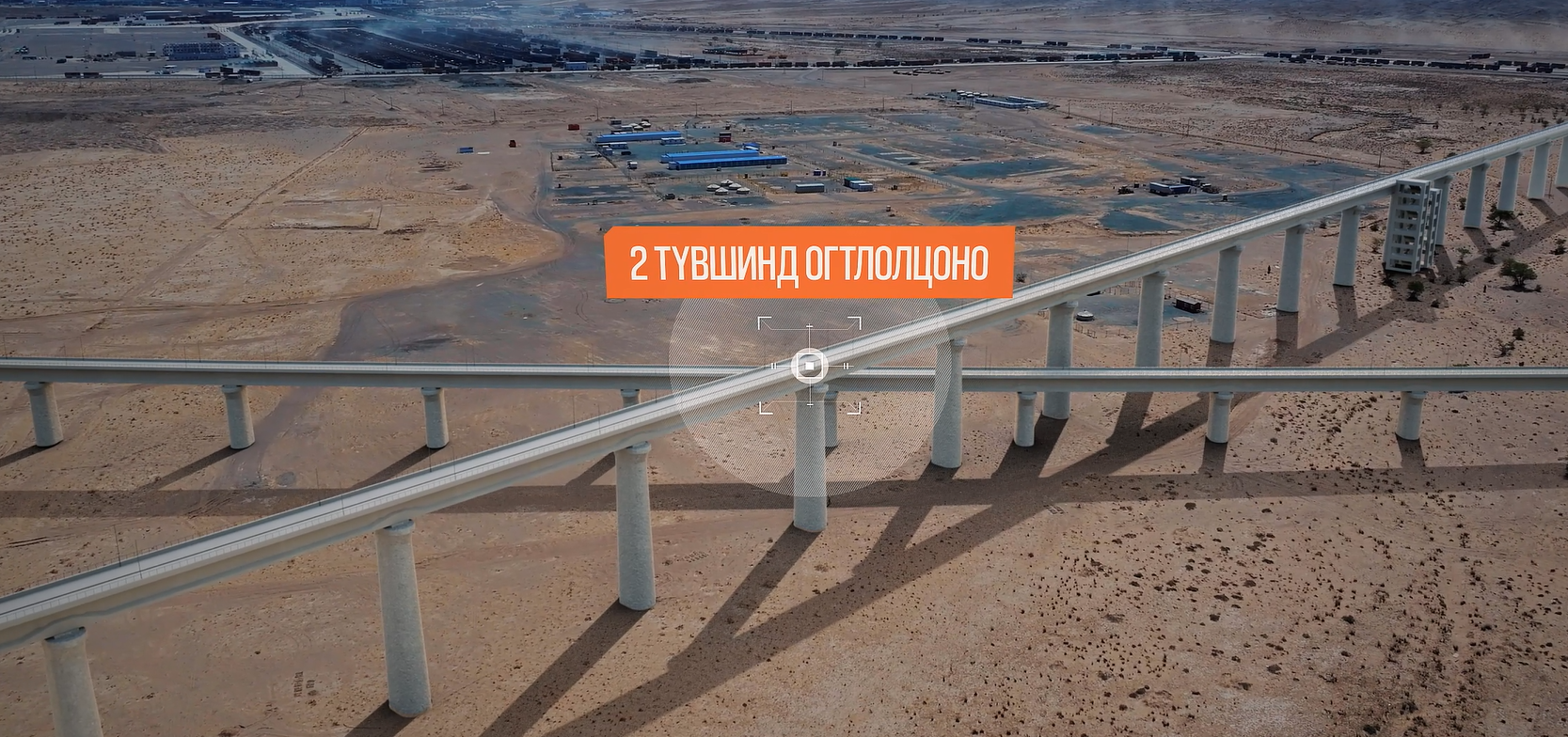 АЧ ХОЛБОГДОЛ, ҮР ДҮН
ХЭРЭГЖИЖ ЭХЭЛСЭН
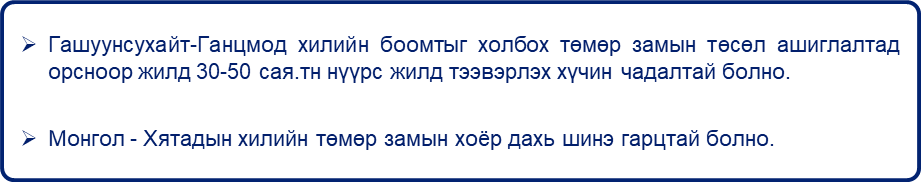 "Гашуунсухайт-Ганцмод хил холболтын гэрээ" соёрхон баталсан
100.0%
Санхүүжилт:
 “Эрдэнэс Тавантолгой”
Төсөвт өртөг:
 -902,052,421,722 төгрөг
"Шивээхүрэн-Сэхэ" Монголын талын бүтээн байгуулалт дууссан
100.0%
Өнөөгийн авто замаар тээвэрлэж буй дээд хязгаар 10 сая тонноос ихэсгэн 20-25 сая тонн хүртэл нэмэгдүүлэх боломжийг бүрдүүлнэ. 

Бүс нутаг болон төмөр замын тээвэрлэлтээс улсын төсвийн өнөөгийн орлогыг 2-3 дахин нэмэгдүүлэх боломжтой болно. 

Монгол Улсын экспортын өрсөлдөх чадварыг дээшлүүлж, нүүрсний тээврийн зардлыг 2.5-аас 4 дахин бууруулна
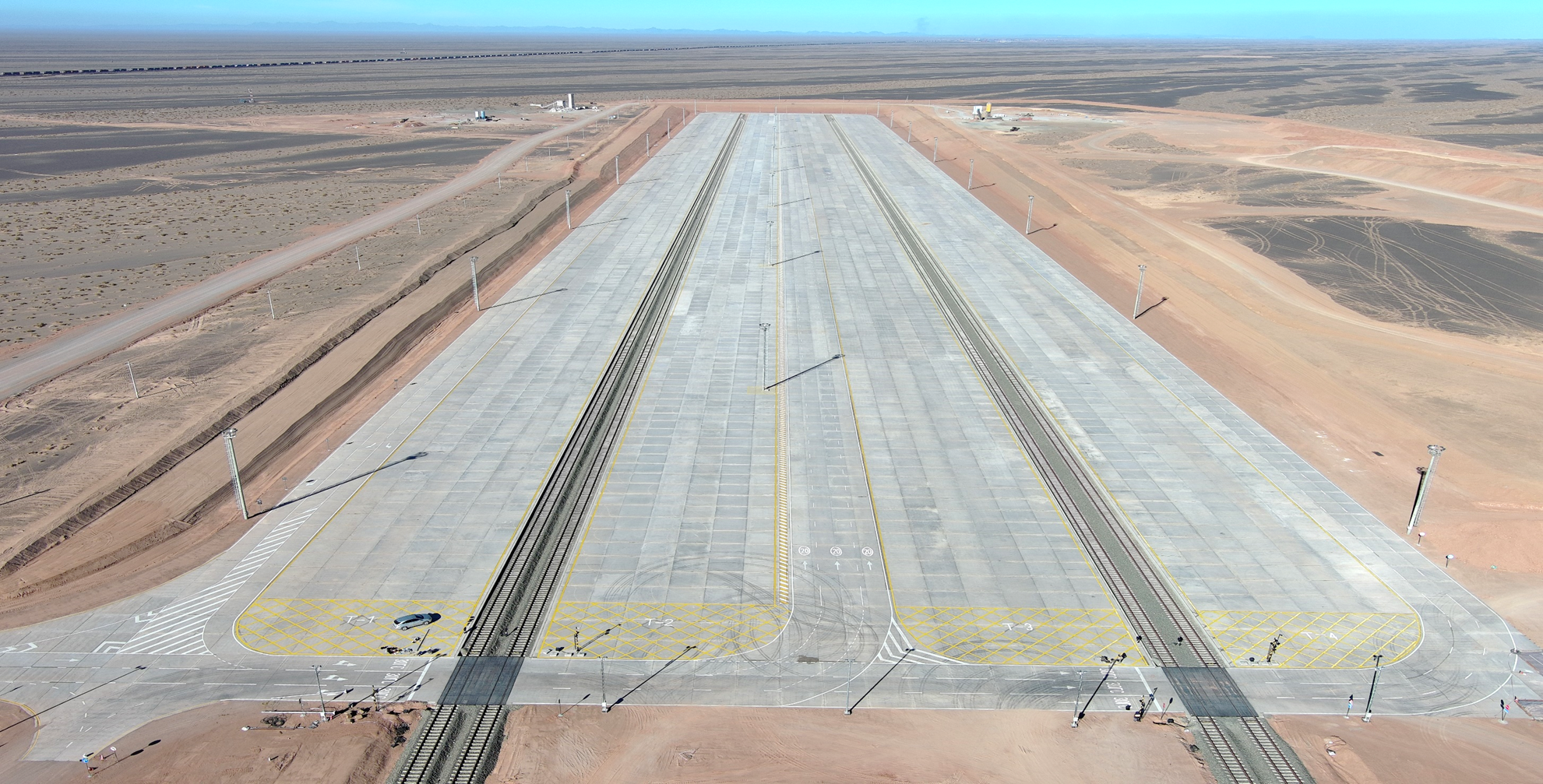 "Ханги-Мандал" Монголын талын бүтээн байгуулалт
80%
Санхүүжилт: 

Төсөвт өртөг – 207.7 тэрбум төгрөг
Хил холболтын барилга угсралт
10.0%
ШИЙДВЭРЛЭХ АСУУДЛУУД
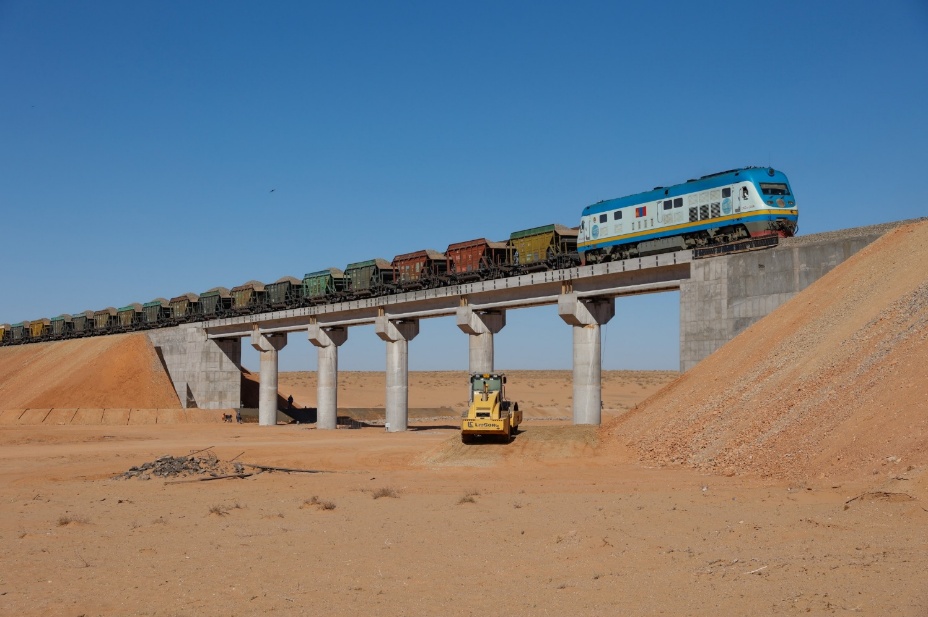 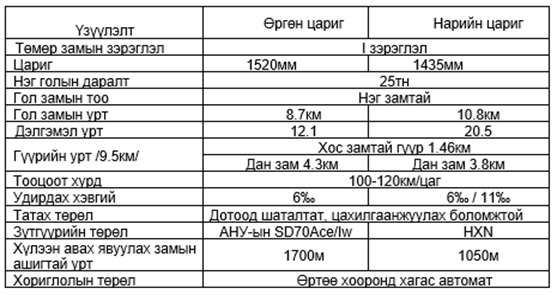 Хятад талын бүтээн байгуулалтын ажлыг эхлүүлэх

“Mонгол, Хятадын хилийн боомт, тэдгээрийн дэглэмийн тухай Монгол улсын Засгийн газар, БНХАУ-н Засгийн газар хоорондын 2004 оны хэлэлцээр”-т "Ханги-Мандал" төмөр замын боомтыг нэмж тусгах.
Санхүүжилт:
“Монголиан Транс Лайн” ХХК
Төсөвт өртөг – 498,662 тэрбум төгрөг
ГАЗРЫН ТОС БОЛОВСРУУЛАХ ЦОГЦОЛБОР
НИЙТ АЖЛЫН ГҮЙЦЭТГЭЛ:
2025 ОНД ТӨЛӨВЛӨСӨН АЖЛУУД
ГҮЙЦЭТГЭЛ: ▲ +7.4%
25.4%
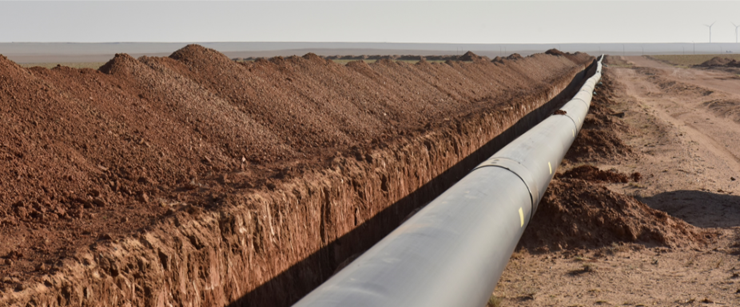 Үндсэн дамжуулах хоолойн барилга угсралтын ажил: Нийт 81,2% 
Халаах, өргөх 4 станц, толгой станцын барилга угсралтын ажил: 15.4% 
Түүхий тос хадгалах 4 агуулах савны барилга угсралтын ажил: 36,4%
▲ 50%
▲ 50%
▲ 14,7%
EPC-2
EPC-3
EPC-4
/EPC-1 БУА/ Технологийн бус байгууламж:
100%
+40
Дагалдах байгууламж
Үйлдвэрийн ДЦС
Технологийн байгууламж
/EPC-1/ Худгийн барилга: /11ш/ ▲ +56%
100%
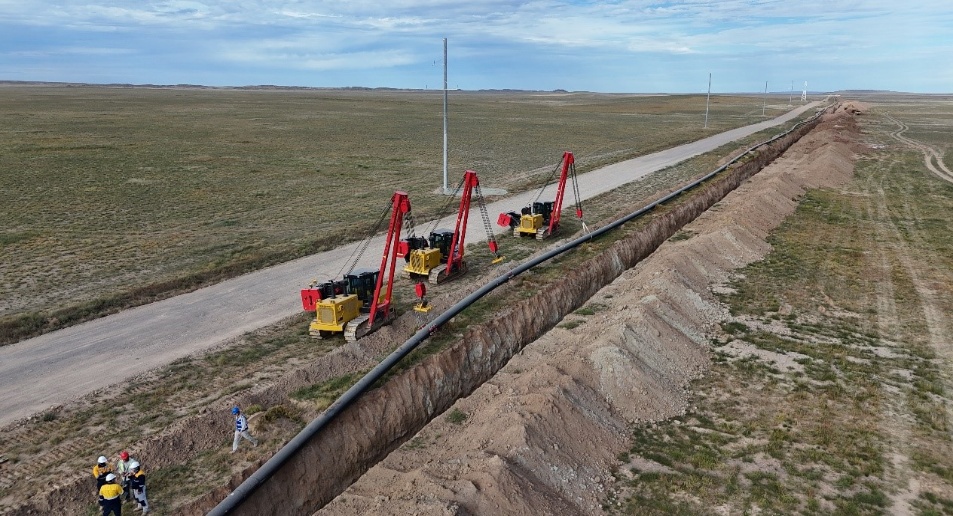 Үйлдвэрийн талбайгаас толгой станц хүртэлх  ЦДАШ-ын барилга угсралтын ажил: 76.7%
/EPC-1/ Ус нөөцлөх сав:  /барилга/ ▲ +15%
100%
САНХҮҮЖИЛТИЙН ЗАДАРГАА:
/БНЭУ-ын хөнгөлөлттэй зээл/
/EPC-1/ Хоолны газар:  /барилга/ ▲ +16%
100%
2025
2026
485.6 сая $
382.4 сая $
/EPC-1/ Эмнэлгийн барилга: ▲ +20%
100%
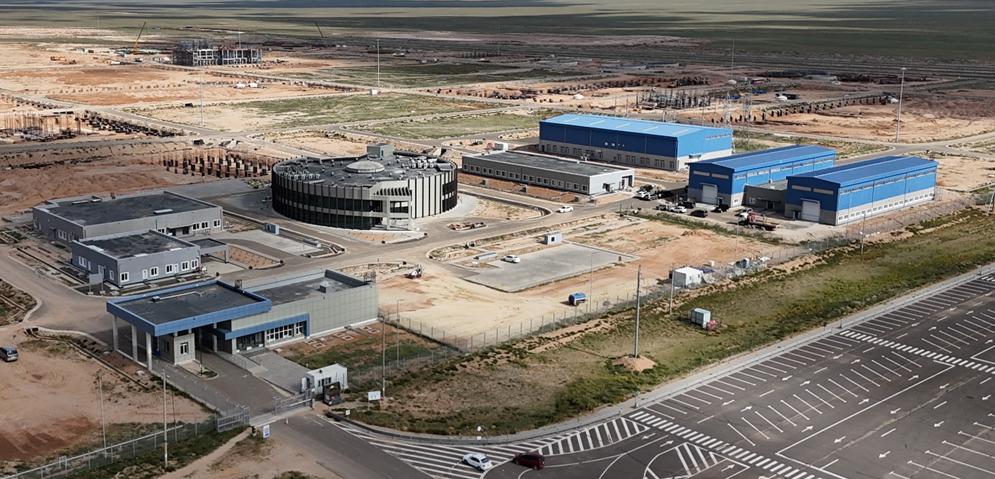 2027
2028
/EPC-1/ Лабораторийн барилга: ▲ +15%
100%
293.5 сая $
204.6 сая $
▲ 30%
/EPC-2/ : Дагалдах байгууламж: /СШ/
33%
ШИЙДВЭРЛЭХ АСУУДЛУУД
ГТБҮ-ийн түүхий тосны хангамжыг баталгаажуулах арга хэмжээ авах;
Олборлолтын хэмжээг “Орд ашиглах төлөвлөгөө”-нд тусгагдсан жилд 1,5 сая.тн хэмжээнд хүргэх талаар “Петрочайна Дачин Тамсаг” ХХК-тай яриа хэлэлцээ хийх; 
Монгол Улсад олборлож буй газрын тосыг үйлдвэрт нийлүүлэх асуудлыг БНХАУ-ын талтай ярьж баталгаажуулах;
/EPC-3/ Үйлдвэрийн ЦС: /СШ/
▲17.2%
22.2%
Санхүүжилт:
Гадаадын зээл,тусламж
Сонгон шалгаруулалт: /EPC-3/
/EPC-4/ Технологийн байгууламж: /СШ/
5%
6 сарын 15-нд тендер хүлээн авна.
Төслийн явц: УДААШРАЛТАЙ
Дуусах хугацаа: 2028/12/31
Төслийн мэдээлэл:
МОНГОЛ, ФРАНЦЫН ХАМТАРСАН УРАНЫ ТӨСӨЛ
НИЙТ АЖЛЫН ГҮЙЦЭТГЭЛ:
2025 ОНД ТӨЛӨВЛӨСӨН АЖЛУУД
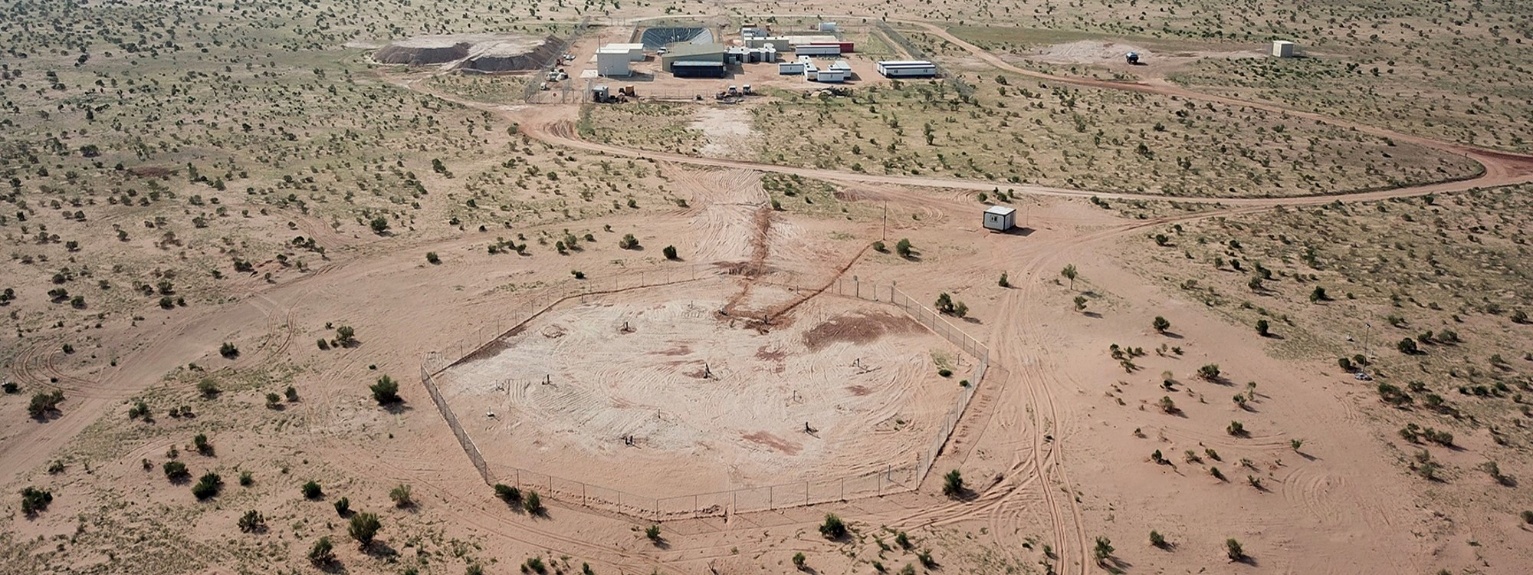 ХЭРЭГЖИЖ ЭХЭЛСЭН
VII-XI сар
III-VI сар
Хөрөнгө оруулалтын гэрээ байгуулсан
100.0%
БОННҮ
Хувьцаа Эзэмшигчдийн Гэрээ
Орд Ашиглах Гэрээ
Зам
Цахилгааны шугам
Ажилчдын тосгон
Үйлдвэрийн барилга байгууламж
Хувьцаа эзэмшигчдийн гэрээОрд ашиглах гэрээБайгаль орчны нөлөөллийн нарийвчилсэн үнэлгээ батлуулах
60.0%
САНХҮҮЖИЛТИЙН ЗАДАРГАА:
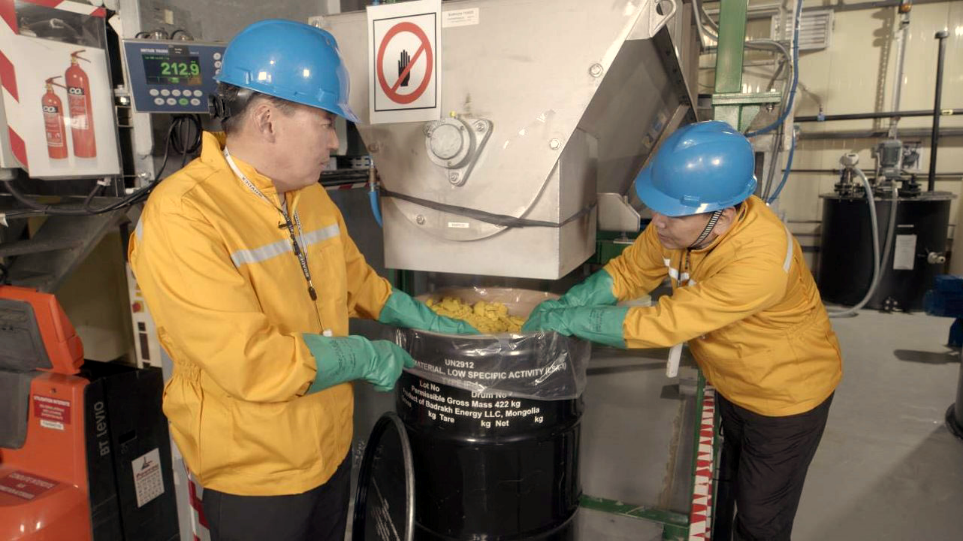 Барилгын ажлын эхлэл
Ундны усны өрөмдлөг
Өрөмдлөгийн ажилчдын кемп
2024
2025
10.0%
23.8 сая $
95.8 сая $
2026
2027
Зөвшөөрөл 
Газрын зөвшөөрөл
Барилгын зөвшөөрөл
Зураг дизайны зөвшөөрөл
108.2 сая $
140.2 сая $
20.0%
ШИЙДВЭРЛЭХ АСУУДЛУУД
Төслийн бүтээн байгуулалтыг төлөвлөгөөт хугацаанд эхлүүлэхэд төр захиргааны байгуулагууд дэмжлэг үзүүлэх
Хувьцаа эзэмшигчдийн гэрээ болон Орд ашиглах гэрээг яаралтай байгуулах
Төрийн бус байгууллага болон олон нийтийн эсэргүүцэл
Санхүүжилт:
Дэд бүтцийн ажил
Зам
Цахилгааны шугам
Ажилчдын тосгон
Үйлдвэрийн барилга байгууламж
Нийт  хөрөнгө оруулалт: 1,6 тэрбум $
0.0%
Гүйцэтгэгчийн нэр:
Бадрах Энержи ХХК
Төслийн явц:  ХЭВИЙН
Бүтээн байгуулалт:  4 жил
Ашиглалтад орох:  2028 он
Төслийн мэдээлэл:
ЭРДЭНЭБҮРЭНГИЙН 90 МВТ-ЫН УСАН ЦАХИЛГААН СТАНЦЫН ТӨСӨЛ
ХИЙГДСЭН АЖЛУУД
2025 ОНД ТӨЛӨВЛӨСӨН АЖЛУУД
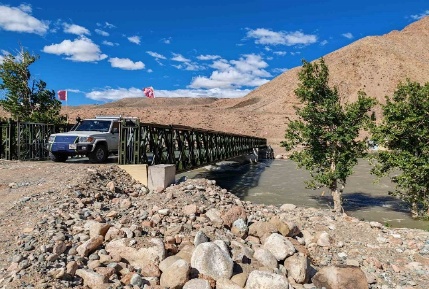 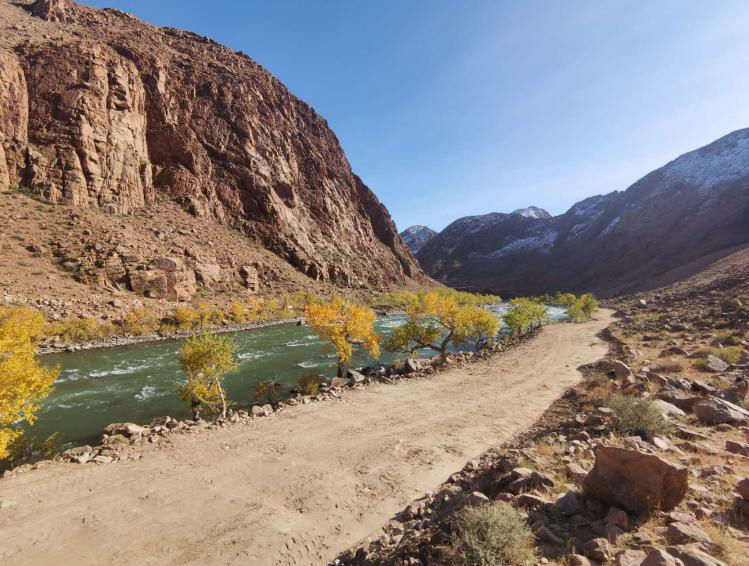 Төслийн талбарын ашиглалтын далангийн суурийн ажил
IV-XI сар
44 тонны даацтай 2 гүүр
I-VII сар
Барилга угсралтын ажил
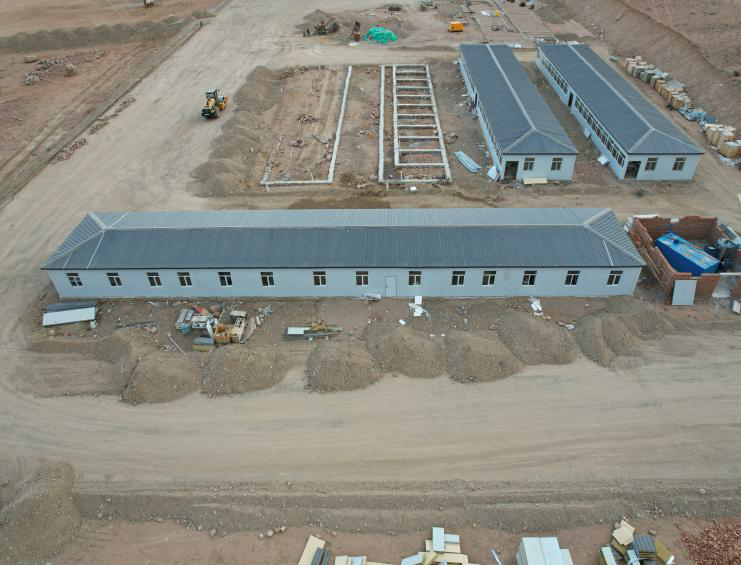 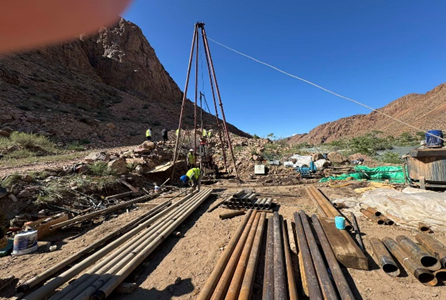 Үндсэн кемпийн 3 ширхэг 158м2 талбайтай сэндвич байр
I-IV сар
Барилга угсралтын зураг төсөл
Боомтын нарийвчилсан зураг
Үндсэн зураг төсөл
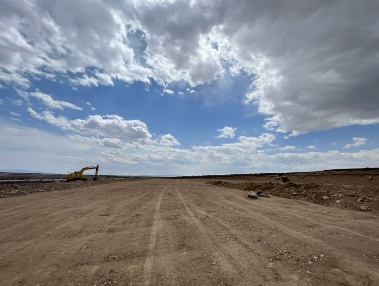 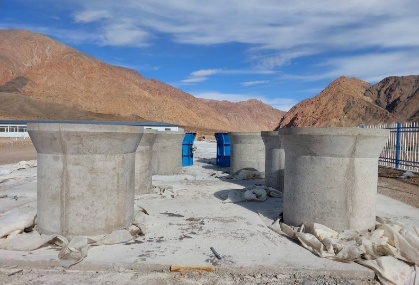 Кемп болон агуулах, техник засварын цехийн  талбай
Хүнд даацын машин өнгөрүүлэх гүүр, хоолой, кольц
НИЙТ ТӨСӨВТ ӨРТӨГ:  1.1 ИХ НАЯД ТӨГРӨГ
2025 ОНЫ САНХҮҮЖИЛТ:  79.9 сая ам.доллар
ШИЙДВЭРЛЭХ АСУУДЛУУД
28000 га газарт  Археологи, Палеонтологийн хайгуул судалгаа
Ой модны нарийвчилсан судалгаа
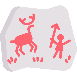 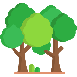 Төслийн хэрэгжиж дуусах хугацаанд түр горимоор оруулж ирсэн станцын  тоног төхөөрөмж болон техник хэрэгслүүдийг  хил гаалиар орж ирж буй түр горимын хугацааг уртасгах зохицуулалтыг шийдвэрлэх
Төслийн 2022-2024 онуудад Гүйцэтгэгч талаас Монгол Улсын хилээр орууж ирж гаальд төлсөн татварыг буцаан авах тал дээр зохицуулалт хийх, “Тусгайлсан зээлийн хэлэлцээр”-ийг батлагдсантай холбогдуулан татвараас чөлөөлөх зохицуулалтыг яаралтай шийдвэрлэх.
Соёлын биет бус өв-угсаатны зүйн авран хамгаалах тандалт судалгаа
Археологийн олдворуудыг нүүлгэн шилжүүлэх
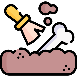 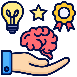 Хөрсний микробиологийн судалгаа
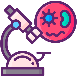 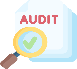 Байгаль орчны аудит
Хөхтөн амьтдад нөлөөлөх нөлөөллийг судлах
Булш бунханыг нүүлгэн шилжүүлэх
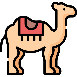 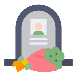 НҮҮРС-ХИМИ ЦОГЦОЛБОР / ХӨХ НҮҮРСНИЙ ҮЙЛДВЭРИЙН ТӨСӨЛ
НИЙТ АЖЛЫН ГҮЙЦЭТГЭЛ:
2025 ОНД ТӨЛӨВЛӨСӨН АЖЛУУД
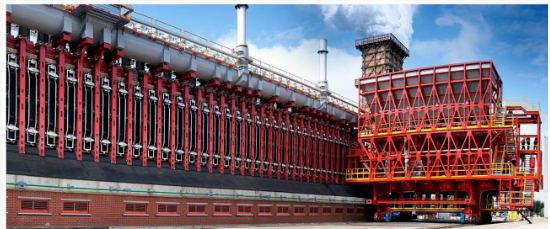 IV-XII сар
VI сар
ХЭРЭГЖИЖ ЭХЭЛСЭН
Үйлдвэрийн туршилт хийлгэх
ТЭЗҮ батлуулах
Гүйцэтгэгч сонгон шалгаруулах тендер зарлах
Хөрөнгө оруулагчтай байгуулах гэрээг эцэслэн байгуулах
Дэд бүтцийн бүтээн байгуулалтын ажлыг эхлүүлнэ
Газрын Зөвшөөрөл
100.0%
Нэгжийн ТЭЗҮ
100.0%
САНХҮҮЖИЛТИЙН ЗАДАРГАА:
Хөгжлийн төлөвлөгөө
90.0%
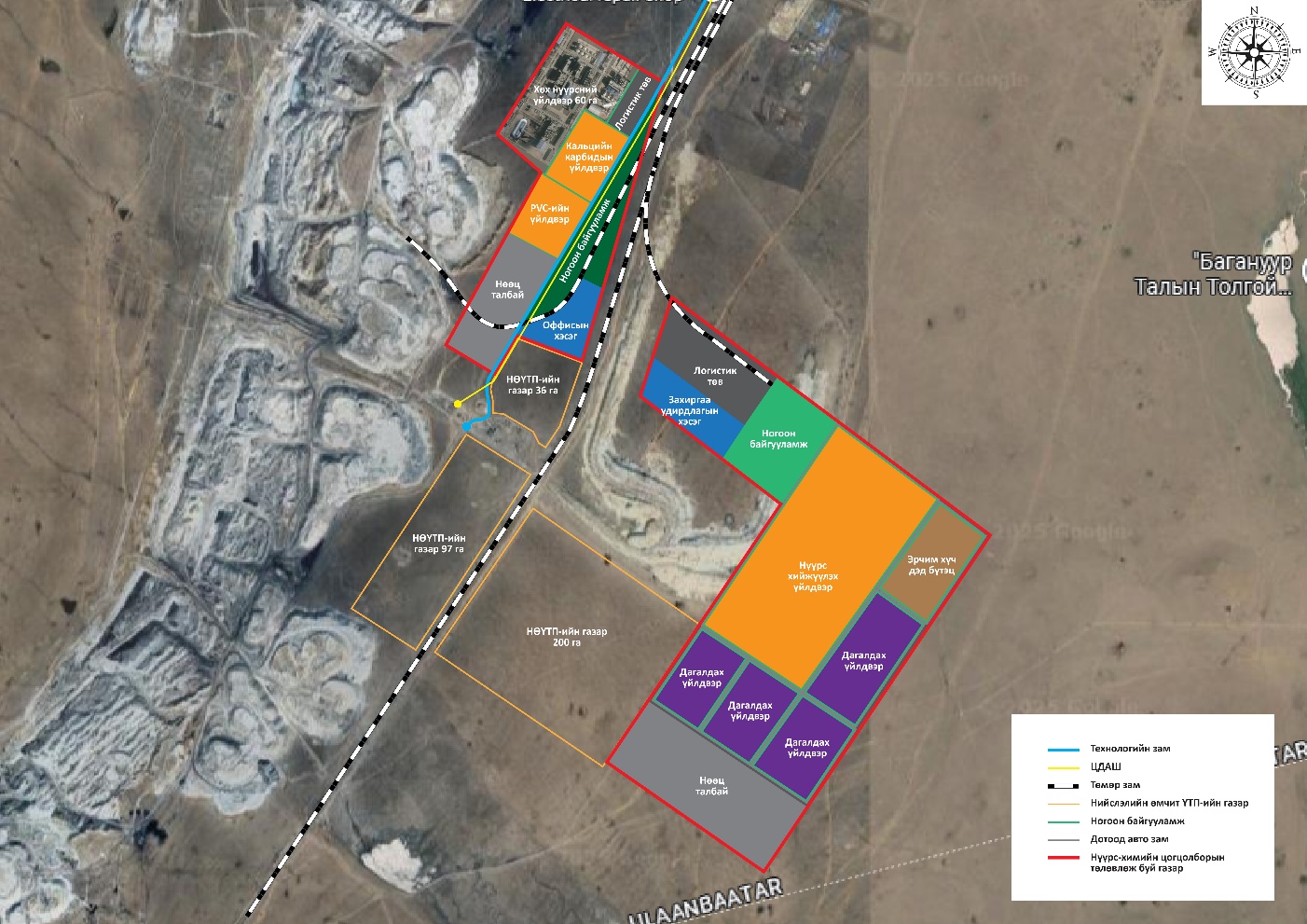 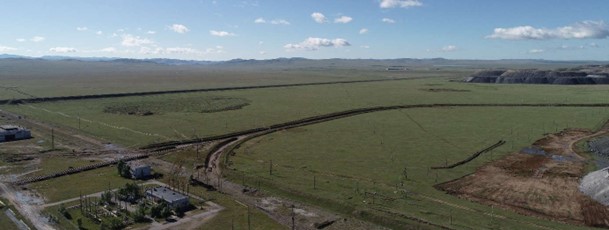 2025
2026
Технологийн судалгаа
100.0%
40 сая $
60.0 сая $
49% Эрдэнэс Монгол
51% 
Хөрөнгө оруулагч
49% Эрдэнэс Монгол
51% 
Хөрөнгө оруулагч
Технологийн болон үйлдвэрлэлийн туршилт
50.0%
ШИЙДВЭРЛЭХ АСУУДЛУУД
Үйлдвэрлэл, технологийн паркийн тусгай зөвшөөрөл авах
Хөрөнгө оруулалтыг шийдвэрлэх.
Үйлдвэрлэл, технологийн парк төслийг хэрэгжүүлэхэд шаардагдах эрхзүйн орчны шинэчлэлт
Хөрөнгө оруулалт, хамтын ажиллагаа
30.0%
Санхүүжилт:
Нийт  хөрөнгө оруулалт: 190.0 сая ам.$
Хувь эзэмшил
Гүйцэтгэгчийн нэр:
Эрдэнэс ҮТП ХХК
Хөрөнгө оруулагч
Эрдэнэс Монгол ХХК
70.0%
30.0%
Төслийн явц:  ХЭВИЙН
Бүтээн байгуулалт:  2 жил
Ашиглалтад орох:  2027 он
Төслийн мэдээлэл:
ТӨСЛҮҮДИЙН ХЭРЭГЖИЛТИЙН ЯВЦ - БЭЛТГЭЛ АЖИЛ ХАНГАГДСАН- 5 ТӨСӨЛ
ЭГИЙН ГОЛЫН 310 МВТ-ЫН УСАН ЦАХИЛГААН СТАНЦ
ХЭРЛЭН-ТООНОТ, ОРХОН-ОНГИ УС ДАМЖУУЛАХ ХООЛОЙГ БАРИХ ТӨСӨЛ
ЗЭС БОЛОВСРУУЛАХ ЦОГЦОЛБОР
“Говийн бүсэд цэвэр усны нөөцийг нэмэгдүүлэх”
560 мян ТОНН
Түүхий нүүрсний хэрэглээг бууруулна
438.7 МЯН.ТОНН
Зэсийн баяжмал
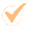 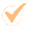 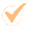 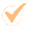 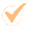 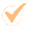 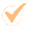 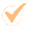 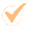 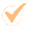 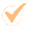 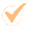 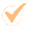 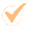 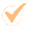 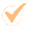 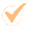 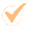 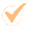 Хүлэмжийн хийн ялгаруулалтыг бууруулна
709 МЯН.ТОНН
Хүлэмжийн хийн ялгаруулалтыг бууруулна
125 мян ТОНН
30 мян
ТОНН
Катодын зэс
38.2
ТОНН
Цэвэр усны нөөц бүрдүүлнэ.
5.7 ТЭРБУМ ШОО МЕТР
Мөнгөн гулдмай
Цэвэр усыг хуримтлуулна
51.6 тэрбум.м3/с
Импортын эрчим хүчний төлбөр хэмнэнэ
Борлуулалтын орлого
55.0 САЯ $
1.1
Тэрбум $
150 байнгын болон 3,000 түр ажлын байр бий болно
150 АЖЛЫН БАЙР
Ажлын байр бий болно
853 хүн
САНХҮҮЖИЛТ: ТӨР, ХУВИЙН ХЭВШЛИЙН ТҮНШЛЭЛ, БУСАД ЭХ ҮҮСВЭР
САНХҮҮЖИЛТ: ТӨРИЙН ӨМЧИТ ААН-ИЙН ХӨРӨНГӨ ОРУУЛАЛТ, ШХО
САНХҮҮЖИЛТ: ТӨР, ХУВИЙН ХЭВШЛИЙН ТҮНШЛЭЛ
ГАНГИЙН ЦОГЦОЛБОР
ТАВАНТОЛГОЙН 450 МВТ-ЫН ДУЛААНЫ ЦАХИЛГААН СТАНЦ
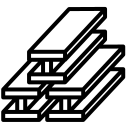 Ган бэлдэц, бүтээгдэхүүн 
үйлдвэрлэнэ
1.0 сая 
ТОНН
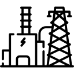 3,150
сая кВт.ц
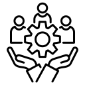 Цахилгаан эрчим хүч үйлдвэрлэнэ
Бүтээн байгуулалтын үед
2000
ажлын байр
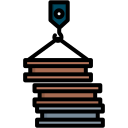 Ган бүтээгдэхүүний дотоодын хэрэгцээ
300 ажлын байр
ОЮУ-ТОЛГОЙ, ТАВАНТОЛГОЙН орд газруудын хэрэглээ
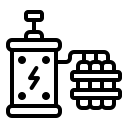 100%
Ашиглалтад орсноор
100%
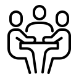 Импортын эрчим хүчний төлбөр хэмнэнэ
120
cая $
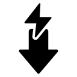 САНХҮҮЖИЛТ: ТӨРИЙН ӨМЧИТ БОЛОН ХУВИЙН ХЭВШЛИЙН  ААН-ИЙН ХӨРӨНГӨ ОРУУЛАЛТ
САНХҮҮЖИЛТ: ТӨРИЙН ӨМЧИТ ААН-ИЙН ХӨРӨНГӨ ОРУУЛАЛТ, ШХО
ЭГИЙН ГОЛЫН 310 МВТ-ЫН УСАН ЦАХИЛГААН СТАНЦЫН ТӨСӨЛ
ТӨСЛИЙГ ХЭРЭГЖҮҮЛЭХ БЭЛТГЭЛ АЖЛЫН ГҮЙЦЭТГЭЛ:
ТӨЛӨВЛӨСӨН АЖЛУУД
ГҮЙЦЭТГЭЛ:
25.4%
“Эгийн голын УЦС төслийн туслах боомтын ТЭЗҮ болон үндсэн ТЭЗҮ-ийг тодотгох нэмэлт судалгааны ажил
тендерийн бэлтгэл ажлыг хангах - 2025 оны I-III сар 
Суурь судалгаа – IV-XII сар
ТЭЗҮ-ний тайлан хүлээн авах 2026 оны II сар
САНХҮҮЖИЛТИЙН ЗАДАРГАА:
ТЭЗҮ боловсруулах болон тодотгох ажил
100%
2025
2026
Байгаль орчин, нийгмийн нөлөөллийн үнэлгээний ажлын даалгавар
100%
5.05 тэрбум ₮
3.2 тэрбум ₮
“Эгийн голын УЦС төслийн Байгаль орчин, нийгмийн нөлөөллийн үнэлгээ 
Олон улсын тендерийн сонгон шалгаруулалт - 2025 оны I- V сар
Мониторинг судалгаа V-X сар
Байгаль орчны нөлөөллийн нарийвчилсан үнэлгээ (Монголын стандарт) – XI-XII сар
Байгаль орчин, нийгмийн нөлөөллийн үнэлгээ (Олон улсын болон ЮНЕСКО -ийн аргачлал)      2026 оны I-VI сар
ашиглалт ажиллагааны үед мөсний үзэгдэлд үзүүлэх нөлөөллийн судалгаа
100%
ЮНЕСКО-д хэлэлцүүлж нааштай шийдвэр гаргуулах
100%
Усан сангийн загварчлал” -ын судалгаа
80%
ТБНС-д зэрэгцээ ажиллах горимын урьдчилсан судалгаа
60%
Эгийн голын УЦС төслийн Сэлэнгэ мөрний сав газрын экосистемд үзүүлэх нөлөөллийг тодорхойлох судалгаа
Гэрээ байгуулж, бэлтгэл ажлыг ханган эхлүүлэх - 2025 оны I-IV сар
Суурь судалгаа - 2025 оны V- XII сар
Судалгааны ажлын үр дүнг хэлэлцэх нэгтгэх 2026 оны I- VI сар
Төрийн болон мэргэжлийн байгууллагуудтай хамтран ажиллаж ойлголцолд хүрэх
60%
ШИЙДВЭРЛЭХ АСУУДЛУУД
Эрчим хүч үйлдвэрлэлийн горимын хувилбар тооцох судалгаа
Төслийн хүрээнд хийгдэж буй судалгааны ажлуудыг хийж гүйцэтгэхэд төр захиргааны байгууллагаас санхүүгийн ба хууль эрх зүйн дэмжлэг туслалцаа үзүүлэх,
Мэргэжлийн болон төсөл хэрэгжүүлэхэд шаардлагатай боловсон хүчнийг стратегийн түвшинд системтэйгээр бэлтгэх.
50%
Санхүүжилт:
Төр хувийн хэвшлийн түнлэл
Монгол-Оросын экспертийн ажлын хэсэг”-ийн үйл ажиллагааг дэмжих
30%
Хүчин чадал
310 МВт
“Эгийн голын УЦС төслийн Байгал нуур, Сэлэнгэ мөрөнд үзүүлж болзошгүй нөлөөллийг үнэлэх Монгол-Оросын экспертийн ажлын хэсэг”-ийн үйл ажиллагаанд дэмжлэг үзүүлэх – 2025 оны I-XII сар
Төслийн явц: УДААШРАЛТАЙ
Дуусах хугацаа: 2028/12/31
Төслийн мэдээлэл:
Хугацаа: 2025-2032
ОРХОН-ОНГИ ТӨСӨЛ
ТӨЛӨВЛӨСӨН АЖЛУУД
НИЙТ АЖЛЫН ГҮЙЦЭТГЭЛ:
САНХҮҮЖИЛТ
663 сая м3 ус хуримтлуулах усан сан 2
1.14 их наяд ₮ ТЭЗҮ (2020)
1.8 их наяд ₮ тодотгол (2025)
ТЭЗҮ (2020) -ийг дахин тодотгох
100%
509 км ус дамжуулах далд шугам хоолой
6 МВт усан цахилгаан станц 3
Судалгаа тооцоолол
100%
100%
Барилгын ажлын зураг төсөл
100%
Сумдын иргэдийн хурлаар дэмжигдсэн
Хөрөнгө оруулалт
5%
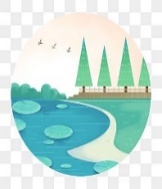 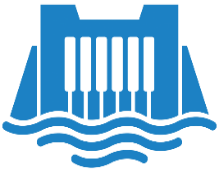 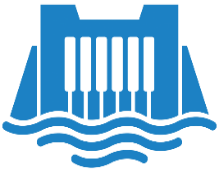 Хилийн усны хэлэлцээр
5 %
663 сая м3 эзэлхүүнтэй ус хуримтлуулах 
2 усан сан барина.
Мөнгөт уулын усан цогцолбор
598 сая.м3 ус хуримтлуулна.
Цагаан бургастайн усан цогцолбор
 65 сая.м3 ус хуримтлуулна.
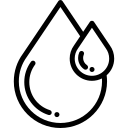 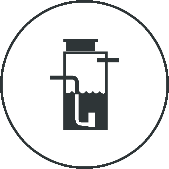 ЦЭВЭР УСЫГ ХУРИМТЛУУЛНА
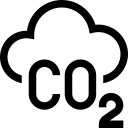 ХҮЛЭМЖИЙН ХИЙН ЯЛГАРУУЛАЛТЫГ БУУРУУЛНА
ШИЙДВЭРЛЭХ АСУУДЛУУД
51.6 тэрбум.м3/с
30 мян ТОНН
Санхүүжилт: ТОДОРХОЙЛОХ
Орхон гол-Тавантолгой хүртэл 509 км ус дамжуулах далд шугам хоолойг барина.
Төслийн ажлын зураг: БАЙХГҮЙ
Улаан нуурыг сэргээнэ
Говийн бүсэд цэвэр усны нөөцийг нэмэгдүүлнэ
Байршил: 
Өвөрхангай, Дундговь, Өмнөговь
Хилийн усны хэлэлцээр: ШААРДЛАГАТАЙ
Говийн бүсэд Хөдөө Аж Ахуйг хөгжүүлнэ
ХУГАЦАА: 2025-2027
ОНГИ-УЛААН НУУР ЭКОЛОГИЙН ТӨСӨЛ
ТӨЛӨВЛӨСӨН АЖЛУУД
САНХҮҮЖИЛТ
НИЙТ АЖЛЫН ГҮЙЦЭТГЭЛ:
65 сая м3 ус хуримтлуулах усан сан 2
ТЭЗҮ (2020) -ийг дахин тодотгох
100%
309.5 тэрбум ₮ (88.9 сая ам. доллар)

Төр, хувийн хэвшлийн түншлэл, шууд хөрөнгө оруулалт
236 км ус дамжуулах далд шугам хоолой
0.5 МВт усан цахилгаан станц 1 (жилд 2 сая кВт*цаг)
Судалгаа тооцоолол
100%
ДАВУУ ТАЛУУД
100%
Барилгын ажлын зураг төсөл
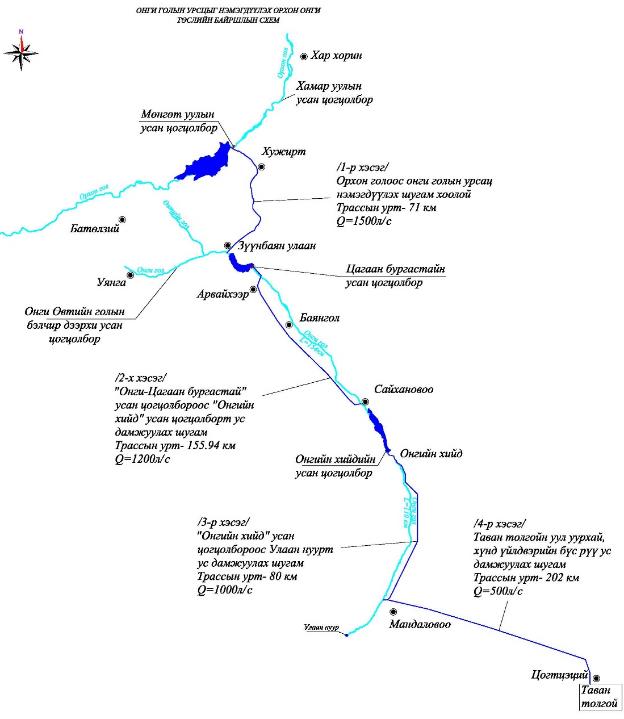 Нийт ажилд эзлэх хувь:       49 % 
Нийт зардалд эзлэх хувь:    23 %
Нийт хугацаанд эзлэх хувь: 25 %
100%
Сумдын Иргэдийн Хурлын шийдвэр
- Усны төслүүдийн холбоос

- Богино хугацаанд хэрэгжих боломж

- Улаан нуурыг сэргээх /RAMSAR/

- Шар шороон шуурга, цөлжилтийг бууруулах, уур амьсгалын өөрчлөлт
Хөрөнгө оруулалт
0 %
Хилийн усны хэлэлцээр (шаардлагагүй)
100%
ШИЙДВЭРЛЭХ АСУУДЛУУД
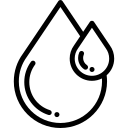 ЦЭВЭР УСЫГ ХУРИМТЛУУЛНА
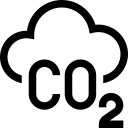 ХҮЛЭМЖИЙН ХИЙН ЯЛГАРУУЛАЛТЫГ БУУРУУЛНА
Төслийн нэгж байгуулах: 
2025 оны 4-5 сар
Гүйцэтгэгчийг шалгаруулж, гэрээ байгуулах: 
2025 оны 6-7 сар
Бүтээн байгуулалт эхлүүлэх: 
2025 оны 8-9 сар
65 сая м3/с
Улаан нуурыг сэргээнэ
Говийн бүсэд цэвэр усны нөөцийг нэмэгдүүлнэ
Говийн бүсэд Хөдөө Аж Ахуйг хөгжүүлнэ
ЗЭС БОЛОВСРУУЛАХ ЦОГЦОЛБОР /ЗЭСИЙН БАЯЖМАЛ ХАЙЛУУЛАХ, БОЛОВСРУУЛАХ ҮЙЛДВЭРИЙН ТӨСӨЛ
НИЙТ АЖЛЫН ГҮЙЦЭТГЭЛ:
2025 ОНД ТӨЛӨВЛӨСӨН АЖЛУУД
.,
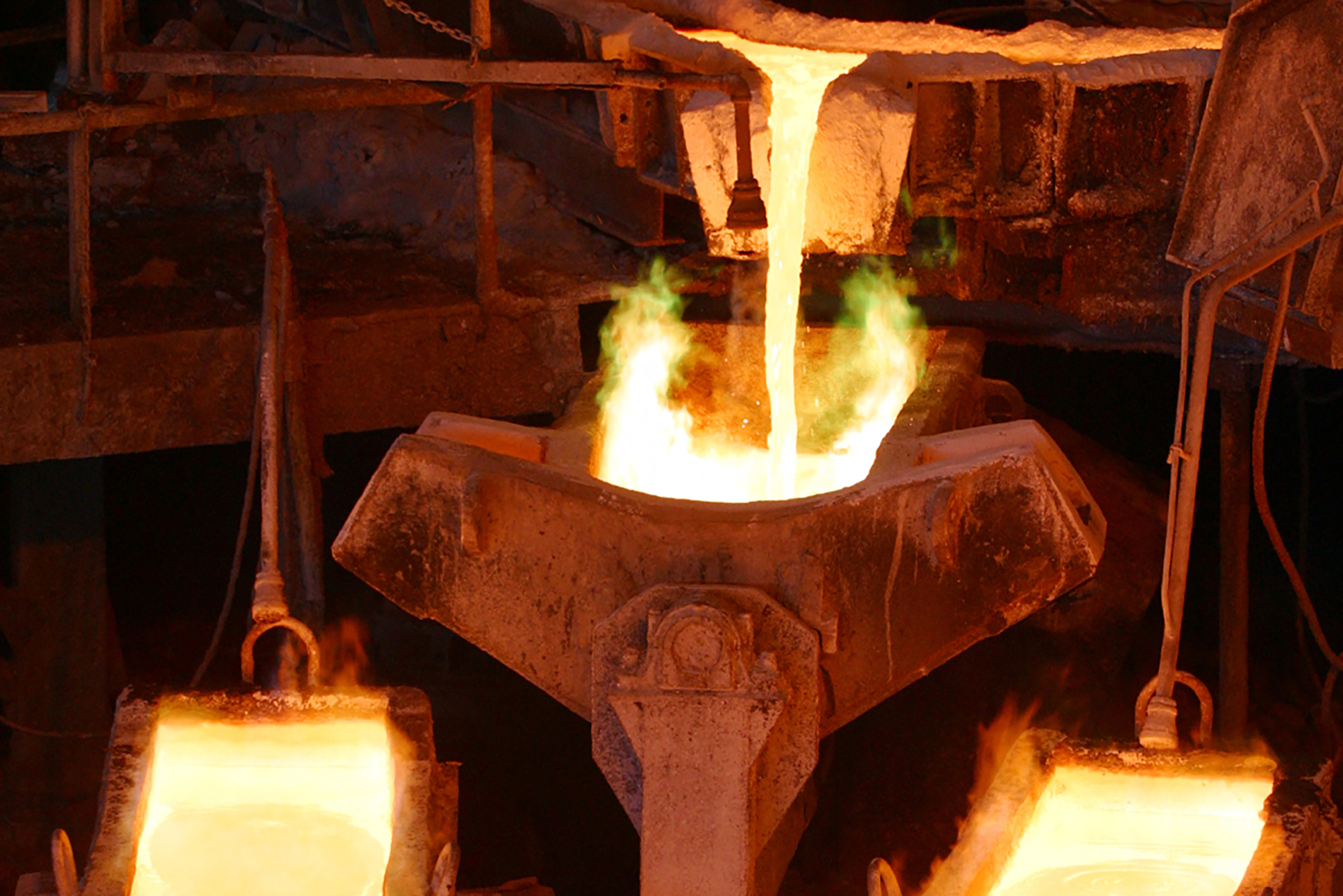 ХЭРЭГЖИЖ ЭХЭЛСЭН
VII-XI сар
III-VI сар
Хөгжлийн ТЭЗҮ
Газрын Зөвшөөрөл
Инженер Геологийн Судалгаа
Нэгжийн ТЭЗҮ
БОННҮ
ТТТҮ
100.0% 100.0% 100.0%
100.0%
100.0%
100.0%
ТЭЗҮ тодотгол
Гүйцэтгэгч сонгон шалгаруулах тендер зарлах
Хөрөнгө оруулагчтай гэрээ байгуулах
Дэд бүтцийн ажил
Төмөр зам
Авто зам
Ариутгал татуургын систем
Хашаа хаалт 
Цахилгаан хангамж
Усан хангамж
САНХҮҮЖИЛТИЙН ЗАДАРГАА:
96.0%
52.6%
92.0%
90.0%
10.0%
50.0%
2025
2026
264.2 сая $
404.4сая $
2027
2028
Хувь эзэмшил
Эрдэнэт Үйлдвэр ТӨҮГ-ын дэд 
бүтцийн хөрөнгө оруулалт
Хөрөнгө оруулагч
Эрдэнэт Үйлдвэр ТӨҮГ
75.6 сая $
17.9 сая $
Зээлийн
Хөрөнгө
68 сая $
70 %
10 %
20 %
Зэс боловсруулах цогцолбор"-ын төслийн ерөнхий төлөвлөгөө, дэд бүтцийн эх үүсвэрийн судалгаа боловсруулах гүйцэтгэгчийг сонгон шалгаруулаад байна
Оюут дэд станцын зураг төсөл хйих тендер сонгон шалгаруулалт зарлаад байна.
ШИЙДВЭРЛЭХ АСУУДЛУУД
Хөрөнгө оруулалтыг шийдвэрлэх
1 эх үүсвэрээр худалдан авалт хийх зохицуулалт хийх.
Үйлдвэрлэл, технологийн парк төслийг хэрэгжүүлэхэд шаардагдах эрхзүйн орчны шинэчлэлт
Санхүүжилт:
Нийт  хөрөнгө оруулалт: 762 сая $
Гүйцэтгэгчийн нэр:
Эрдэнэс ҮТП ХХК
Төслийн явц:  ХЭВИЙН
Бүтээн байгуулалт:  4 жил
Ашиглалтад орох:  2028 он
Төслийн мэдээлэл:
ГАН ҮЙЛДВЭРЛЭЛИЙН ЦОГЦОЛБОР / ГАН ХАЙЛАХ ҮЙЛДВЭРИЙН ТӨСӨЛ
НИЙТ АЖЛЫН ГҮЙЦЭТГЭЛ:
2025 ОНД ТӨЛӨВЛӨСӨН АЖЛУУД
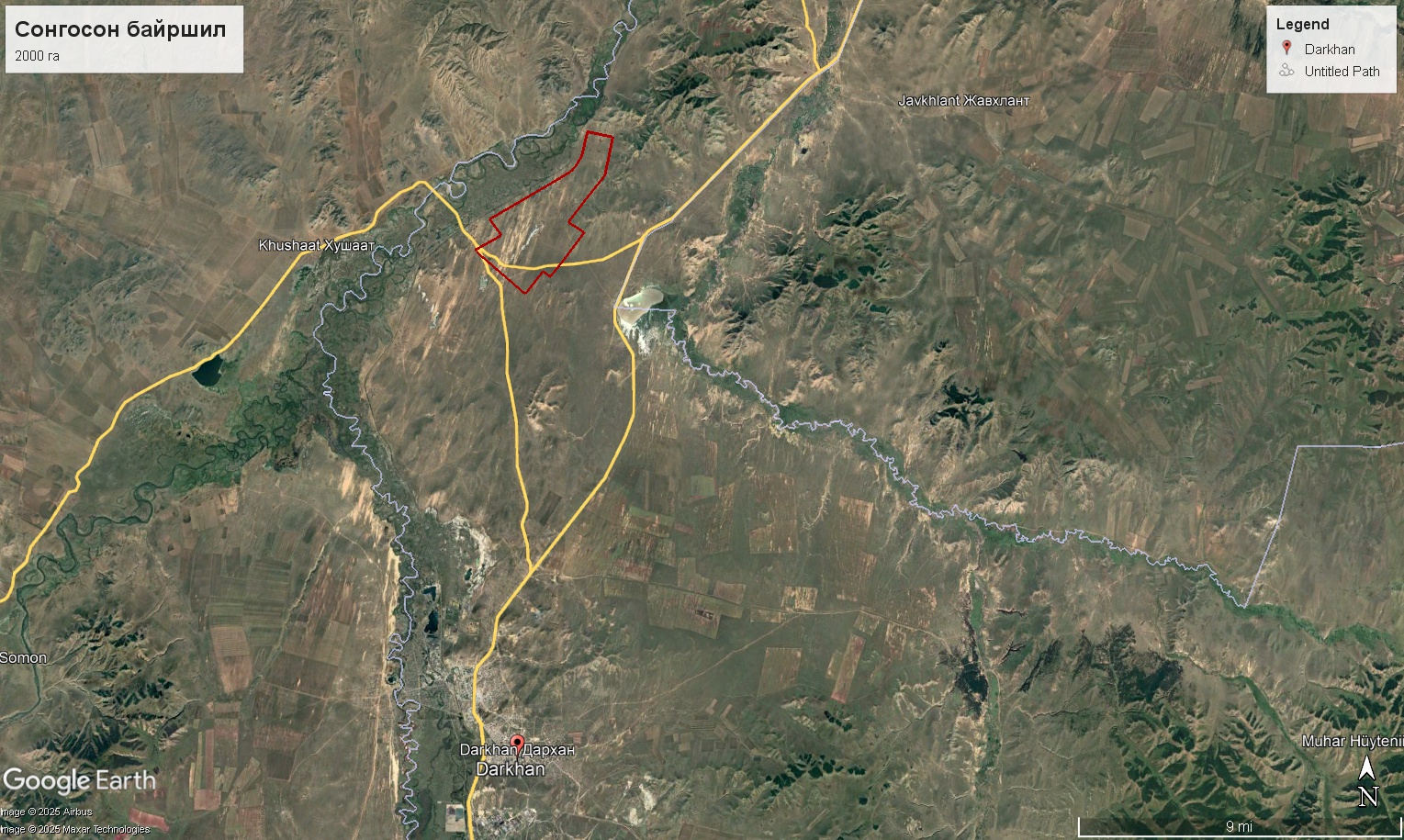 IV-XII сар
XII сар
ХЭРЭГЖИЖ ЭХЭЛСЭН
Инженер-геологийн урьдчилсан судалгааны ажил
Хөрөнгө оруулагчтай байгуулах гэрээг эцэслэн байгуулах
100.0%
Дэд бүтцийн бүтээн байгуулалтын ажлыг эхлүүлнэ
Газар сонголт
100.0%
САНХҮҮЖИЛТИЙН ЗАДАРГАА:
Нэгжийн ТЭЗҮ
100.0%
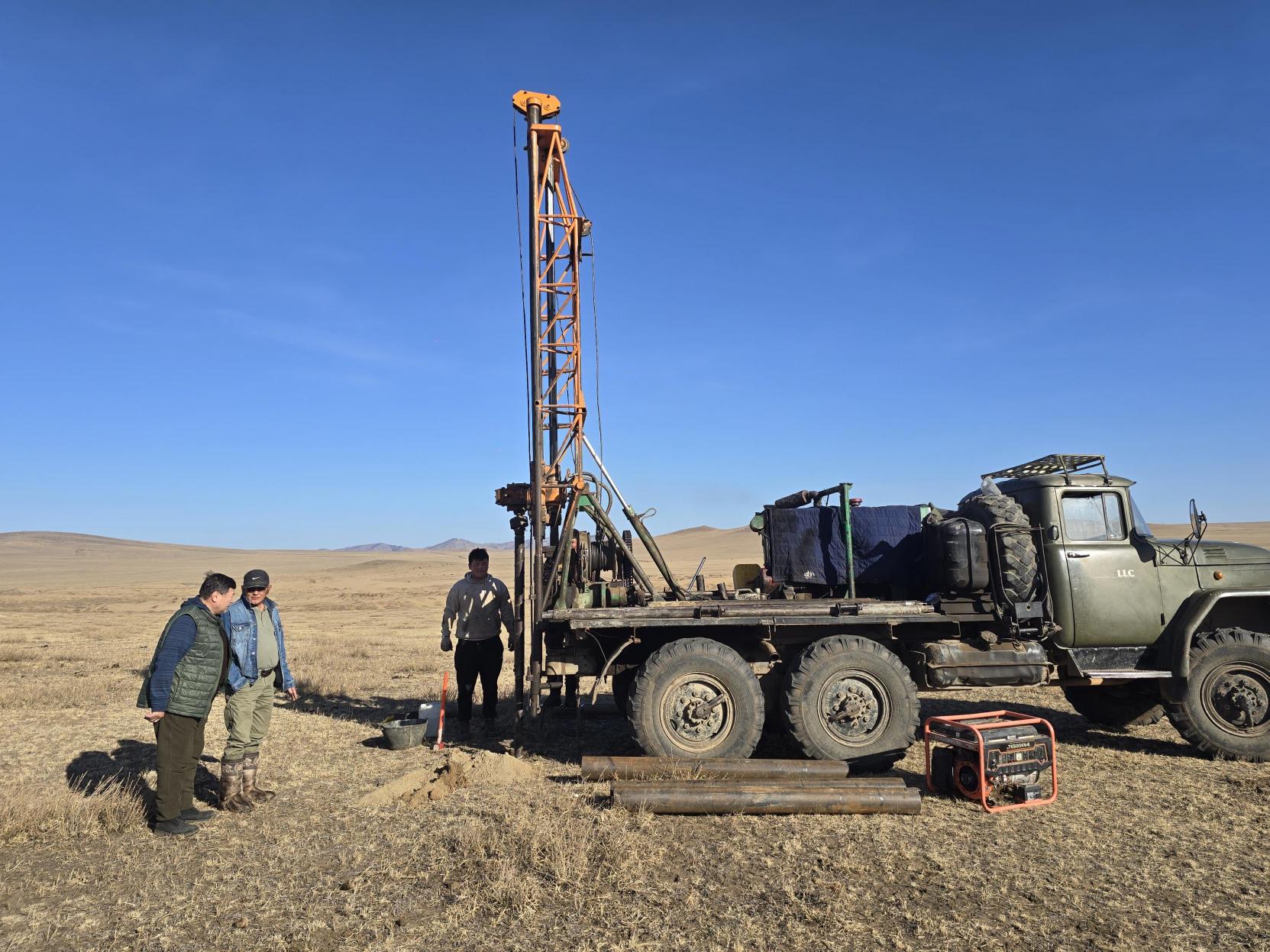 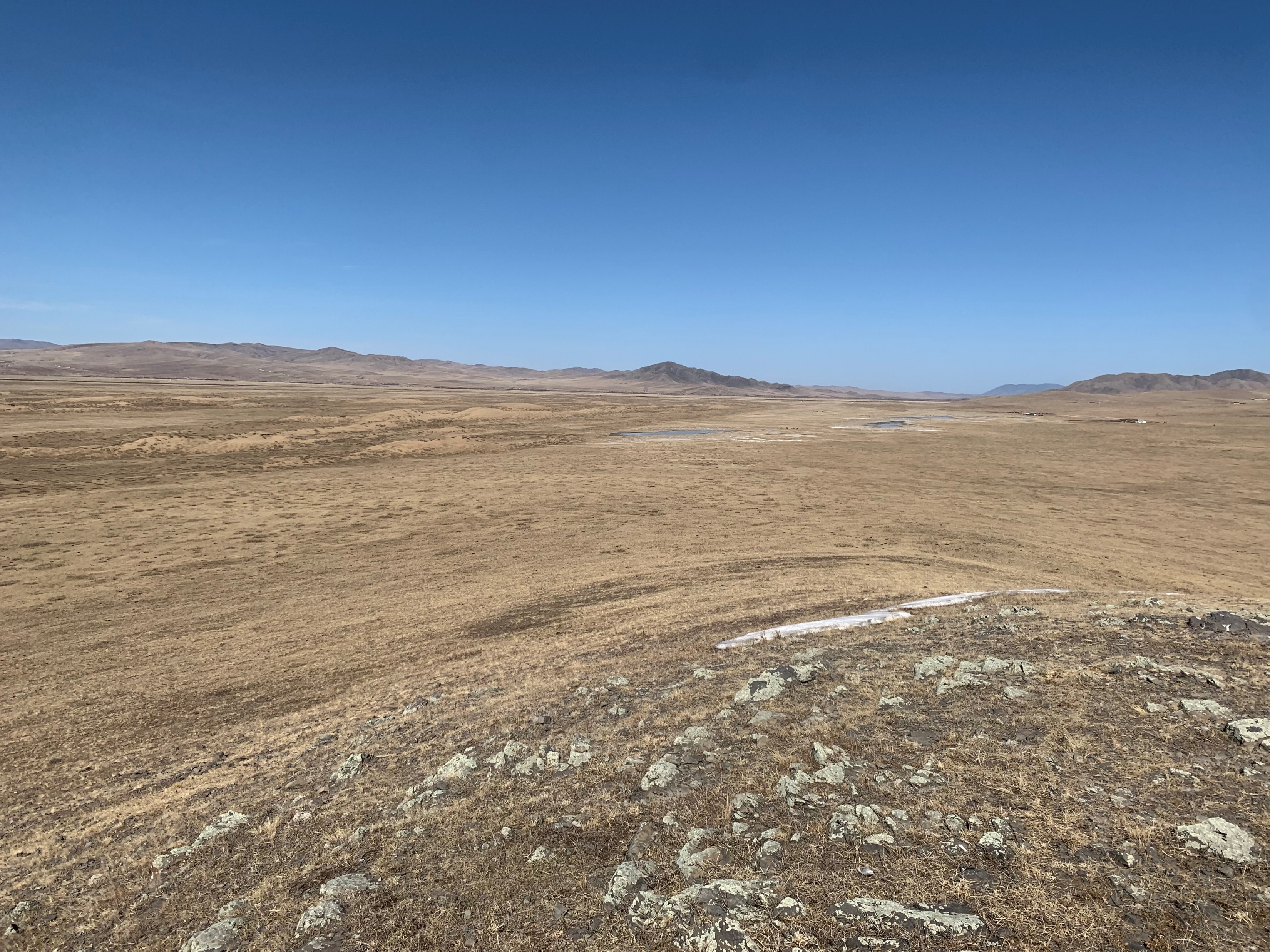 2025
2026
Хөгжлийн төлөвлөгөө
90.0%
22.1 сая $
226.0 сая $
2027
2028
Дэд бүтцийн урьдчилсан судалгаа
100.0%
226.0 сая $
226.0 сая $
ШИЙДВЭРЛЭХ АСУУДЛУУД
Хөрөнгө оруулалт, хамтын ажиллагаа
10.0%
Газрыг улсын тусгай хэрэгцээнд авах
Үйлдвэрлэл, технологийн паркийн тусгай зөвшөөрөл авах
Үйлдвэрлэл, технологийн парк төслийг хэрэгжүүлэхэд шаардагдах эрхзүйн орчны шинэчлэлт
Санхүүжилт:
Нийт  хөрөнгө оруулалт: 700.0 сая ам.$
Хувь эзэмшил
Гүйцэтгэгчийн нэр:
Эрдэнэс ҮТП ХХК
Хөрөнгө оруулагч
Эрдэнэс Монгол ХХК
66.0%
34.0%
Төслийн явц:  ХЭВИЙН
Бүтээн байгуулалт:  4 жил
Ашиглалтад орох:  2029 он
Төслийн мэдээлэл:
ХҮЧИН ЧАДАЛ: 300МВт
66.7%
ТАВАНТОЛГОЙН 450 МВТ-ЫН ДУЛААНЫ ЦАХИЛГААН СТАНЦ ТӨСӨЛ
2025 ОНД ТӨЛӨВЛӨСӨН АЖЛУУД
ТБОНӨХБАҮХ тухай хуулийн нэмэлт өөрчлөлт  УИХ-ын хаврын чуулганаар оруулж батлуулах
НИЙТ АЖЛЫН ГҮЙЦЭТГЭЛ:
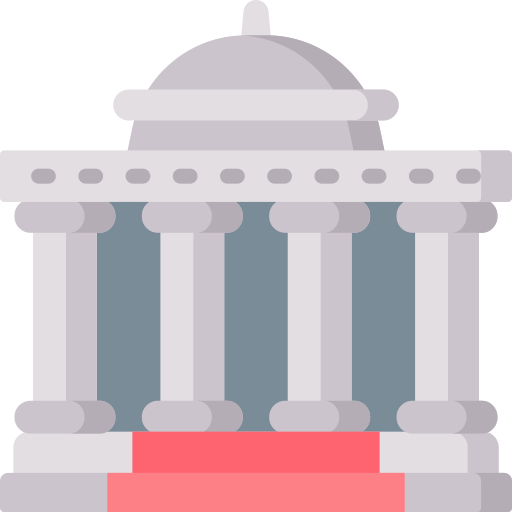 Судалгаа тооцоолол
100%
Зөвшөөрөл
100%
Оюутолгой уурхайг МУ-ын нэгдсэн сүлжээнээс ЦЭХ-ээр хангах гэрээ
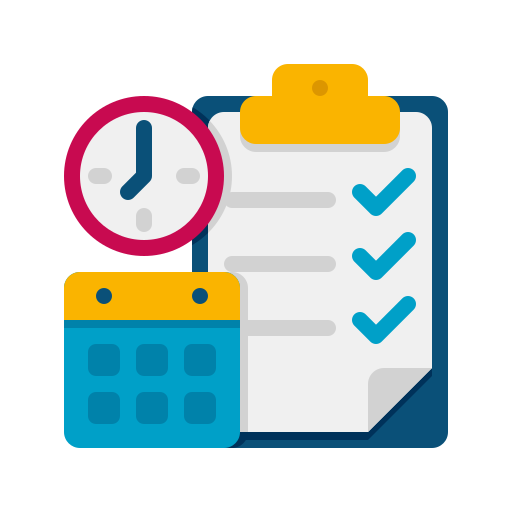 100%
ТБОНӨХБАҮХ тухай хуулийн нэмэлт өөрчлөлтийн дагуу гүйцэтгэгчийн сонгон шалгаруулах бэлтгэл ажлыг хангах
САНХҮҮЖИЛТИЙН ЗАДАРГАА:
Хувьцаа эзэмшигчдийн гэрээ
100%
2025
2026
Станцын хаягдал үнс булах гэрээ
100%
177.3 сая $
245 сая $
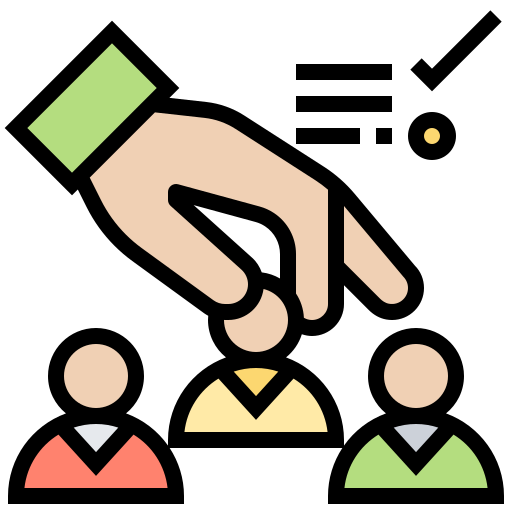 Гүйцэтгэгч сонгон шалгаруулах тендер зарлах
Нүүрс нийлүүлэх гэрээ
100%
2027
2028
151.8 сая $
19 сая $
EPC+F гэрээний санхүүжилтийн дагалдах гэрээ
15%
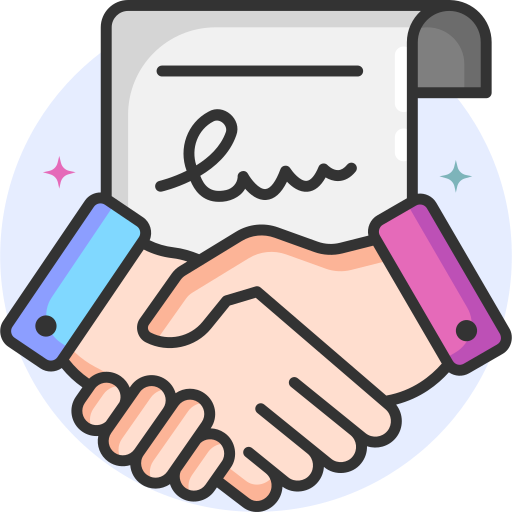 Төслийн 30%-ийн хөрөнгө оруулалт, санхүүжилтийн гэрээ байгуулах
ШИЙДВЭРЛЭХ АСУУДЛУУД
Эрдэнэс Тавантолгой” ХХК-тай байгуулах 30%-ийн санхүүжилтийн гэрээ
25%
Тендерийг цаашид хэрхэн зохион байгуулах, EPC+F гэрээг ямар нөхцөлтэйгээр байгуулах, төслийг хэрэгжүүлэх арга хэмжээний талаар дээд шатны байгууллагаас чиглэл авч бэлтгэл ажлыг хангаж, гүйцэтгэгчийг сонгон шалгаруулах;
Санхүүжүүлэх эх үүсвэрийг сонгон шалгаруулах;
Гадаадын зээл 67%   401.2 сая $
Эрдэнэс ТТ	33%    196.2 сая $
Санхүүжилт:
Төслийн 70%-ийн зээлийн санхүүжилтийн баталгааны гэрээ
12%
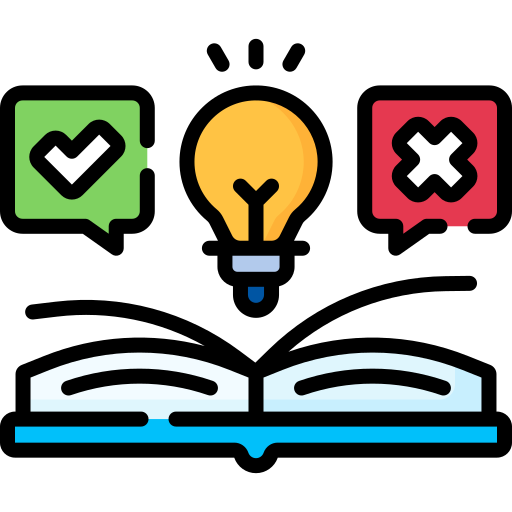 Нийт санхүүжилт:
Үндсэн зураг төсөл боловсруулах, баталгаажуулах
597,457,414 $
Хувьцаа эзэмшигчдийн хооронд байгуулах хөрөнгө оруулалтын гэрээ
15%
Төслийн явц: УДААШРАЛТАЙ
Дуусах хугацаа: 2028/12/31
Төслийн мэдээлэл:
ТӨСЛҮҮДИЙН ХЭРЭГЖИЛТИЙН ЯВЦ - НЭМЭЛТ СУДАЛГАА ХИЙХ ШААРДЛАГАТАЙ – 4 төсөл
ЭРЭЭНЦАВ-ЧОЙБАЛСАН-БАРУУН УРТ-БИЧИГТ ЧИГЛЭЛИЙН БОСОО ТЭНХЛЭГИЙН ТӨМӨР ЗАМ
ҮНДЭСНИЙ ХИЙМЭЛ ДАГУУЛ
АЛТ ЦЭВЭРШҮҮЛЭХ ҮЙЛДВЭР
СЭРГЭЭГДЭХ ЭРЧИМ ХҮЧ БА ТАРХМАЛ ЭХ ҮҮСВЭР
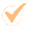 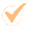 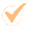 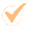 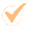 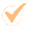 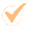 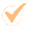 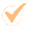 Шилэн кабел холболтгүй газар нутагт интернэт сүлжээ нэвтэрнэ
Дотооддоо
цэвэршүүлж,
мөнгөжүүлэх
Түүхий нүүрсний хэрэглээг бууруулна.
70%
Төмөр зам
434 км
73%
Экспортын хүчин чадал нэмэгдэнэ.
20-25 сая тонн
Шилэн кабел холболтод шаардлагатай төсвийн хэмнэлт
Нэгдсэн сүлжээнд сэргээгдэх эрчим хүчний эзлэх хувь нэмэгдэнэ.
Нэмүү өртөг шингэсэн бүтээгдэхүүний үйлдвэрлэлийг нэмэгдүүлнэ
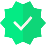 Сансрын холбооны найдвартай сүлжээ бий болно. /Монгол Улсын өнцөг булан бүрд интернэт сүлжээ бий болно/
Худалдааны эргэлт нэмэгдэнэ
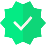 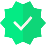 Хүлэмжийн хийн ялгарлыг бууруулна
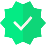 Тээврийн зардал буурна
Гамшгийн эрсдэлийг бууруулна. / Агаар бохирдол. Зудын гамшиг, ойн хээрийн тээвэр /
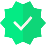 Гадаад валютын улсын нөөц нэмэгдэнэ.
Импортын эрчим хүчний хэрэглээг бууруулж, дотоодын цахилгаан эрчим хүчний дутагдлыг нөхөж. 
/Үнэ хямдрах боломж бүрдэнэ/
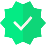 САНХҮҮЖИЛТ: ТӨР, ХУВИЙН ХЭВШЛИЙН ТҮНШЛЭЛ
САНХҮҮЖИЛТ:  УЛСЫН ТӨСӨВ БОЛОН БНФУ-ЫН НЭН ХӨНГӨЛӨЛТТЭЙ ЗЭЭЛ
САНХҮҮЖИЛТ: ТӨР, ХУВИЙН ХЭВШЛИЙН ТҮНШЛЭЛ
САНХҮҮЖИЛТ: ТӨР, ХУВИЙН ХЭВШЛИЙН ТҮНШЛЭЛ, БУСАД ЭХ ҮҮСВЭР
14 МЕГА ТӨСЛИЙН НИЙГЭМ, ЭДИЙН ЗАСГИЙН АЧ ХОЛБОГДОЛ, АНГИЛАЛ
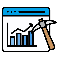 ЭРЧИМ ХҮЧНИЙ ХАРААТ БАЙДЛААС ГАРАХ
ЭКСПОРТЫГ НЭМЭГДҮҮЛЭХ ЧИГЛЭЛД БҮС НУТГИЙН ХОЛБОЛТЫГ САЙЖРУУЛАХ
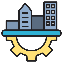 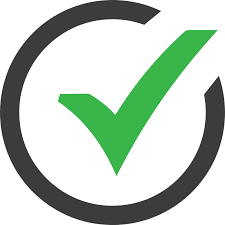 Гашуунсухайт-Ганцмод боомтын хил дамнасан төмөр зам

Шивээхүрэн-Сэхээ боомтын хил дамнасан төмөр зам
Ханги-Мандал боомтын хил дамнасан төмөр зам
Эрээнцав-Чойбалсан-Бичигт чиглэлийн босоо тэнхлэгийн төмөр зам
Эрдэнэбүрэнгийн 90 мвт-ын усан цахилгаан станц
Тавантолгойн 450 мвт-ын дулааны цахилгаан станц
Эгийн голын 310 мвт-ын усан цахилгаан станц
Сэргээгдэх эрчим хүч ба тархмал эх үүсвэр
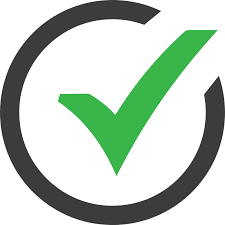 ЭКСПОРТЫГ НЭМЭГДҮҮЛЭХ, ИМПОРТЫГ  ОРЛОХ НЭМҮҮ ӨРТӨГ ШИНГЭЭСЭН БҮТЭЭГДЭХҮҮН БОЛОВСРУУЛАХ
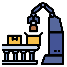 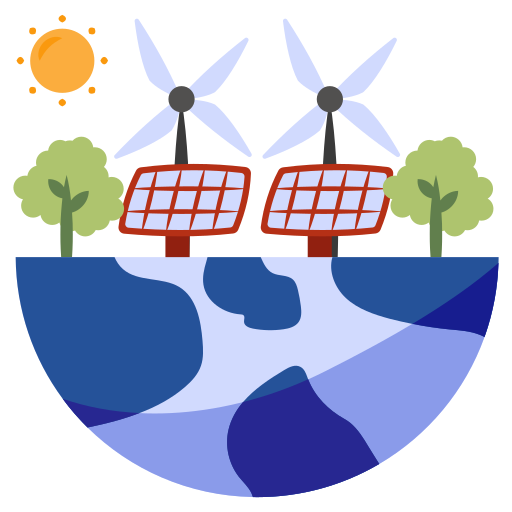 НИЙГМИЙН ДЭД БҮТЦИЙГ САЙЖРУУЛАХ
Хэрлэн-тоонот ус дамжуулах хоолойг барих
Орхон-онги ус дамжуулах хоолойг барих
Онги-Улаан нуур экологийн төсөл
Үндэсний хиймэл дагуул
Газрын тос боловсруулах үйлдвэр
Ураны төсөл
Нүүрс-химийн цогцолбор

Кокс-химийн цогцолбор
Зэс боловсруулах цогцолбор
Гангийн цогцолбор
Алт цэвэршүүлэх үйлдвэр
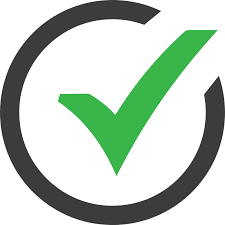 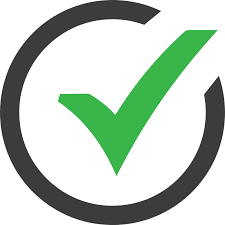 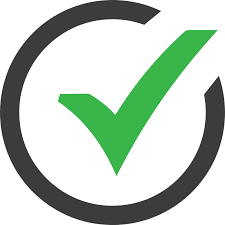 14 МЕГА ТӨСЛИЙН МАКРО ЭДИЙН ЗАСАГТ ҮЗҮҮЛЭХ НӨЛӨӨЛӨЛ
14 МЕГА ТӨСЛИЙН МАКРО ЭДИЙН ЗАСАГТ ҮЗҮҮЛЭХ НӨЛӨӨЛӨЛ
5 төсөл хэрэгжинэ
2025 ОН
$1.4 тэрбум – шинэ хөрөнгө оруулалт
(гадаад эх үүсвэр $1.2 тэрбум)

8.0% өсөлтийн 2.5% - эдийн засгийн өсөлтөд оруулах хувь нэмэр

- Экспортын хүчин чадал 20 сая тонноор нэмэгдэнэ.

- Гадаад худалдааны алдагдал $ 1.0 тэрбум орчмоор буурна.

- Шатахууны үнэ импортын шатахуунаас 20 хувь хямд байх боломж бүрдэнэ.

- Орон нутагт төлөх татвар хураамж $ 100 сая орчмоор нэмэгдэнэ.

- Хөх нүүрс үйлдвэрлэх үнэ одоогийн сайжруулсан түлшнээс 62 хувиар бага болно.
- Хилийн боомтоор түргэн шуурхай нэвтрэх, логистикийн зардал буурах, өрсөлдөх чадвар дээшлүүлэх боломж бүрдэнэ.

- Жилд 124 мянган 1,14 тэрбум м3 хэмжээний цэвэр усны нөөц бүрдэж, жилд 366 сая кВт.цаг цахилгаан эрчим хүч үйлдвэрлэнэ.

- Шинэ төрлийн үйлдвэр баригдах, нарийн мэргэжлийн, өндөр үнэлэмжтэй 1600 мэргэжилтэн бэлтгэж, чадварлаг хүний нөөц бүрдүүлнэ.

- Нефть-химийн аж үйлдвэрийн шинэ салбар, технологийн дэвшил бий болно.

- Агаарын бохирдлыг 80 хүртэл хувиар бууруулна. Нэмүү өртөг шингэсэн бүтээгдэхүүн бий болно.
Төмөр замын хил холболт 

Эрдэнэбүрэн УЦС

Уран үйлдвэрлэл

Газрын тос боловсруулах

Нүүрс пиролезийн үйлдвэр /Хөх нүүрс/
5+5 төсөл хэрэгжинэ
2026 ОН
- Уул уурхайн бүсийн эрчим хүчний хангамжийг тогтвортой болгоно.

- Жижиг дунд үйлдвэрийг хөгжүүлэх хөтөлбөрүүдийн хэрэгжилтийг хангах суурь нөхцөлийг бий болгоно.
- Төвийн бүсийн нэгдсэн сүлжээнд горимын тохируулгын эх үүсвэр бий болно.
- Усан сан үүсгэснээр 5.7 тэрбум м3 хэмжээний цэвэр усны нөөц бүрдэж, жилд 606 сая кВт.цаг цахилгаан эрчим хүч үйлдвэрлэнэ.
- Түүхий нүүрсний хэрэглээг жил бүр 586,5 мянган тонноор, хүлэмжийн хийн ялгаруулалтыг салхин станц 693,6 мянган тонн, нарны цахилгаан станц 244,8 мянган тонноор тус тус бууруулна.
- Ган, төмөрлөгийн үйлдвэрлэлийн суурь түүхий эд, стратегийн бүтээгдэхүүн үйлдвэрлэл бий болно.
$2.8 тэрбум – шинэ хөрөнгө оруулалт
(гадаад эх үүсвэр $1,5 тэрбум)
6.5% өсөлтийн 4.4% - эдийн засгийн өсөлтөд оруулах хувь нэмэр

- БНХАУ-д жил бүр төлдөг $ 120 сая валютын урсгалыг дотооддоо үлдээнэ.

- Зэс - жилд 124 мянган тн цэвэр катодын зэс, 72 кг алт, 38 тн мөнгөн гулдмай үйлдвэрлэж, жилд $ 1.1 тэрбум борлуулалтын орлого бүрдүүлнэ.

- ОХУ-д жил бүр төлдөг $ 50 сая валютын урсгалыг дотооддоо үлдээнэ.

- Ган арматур болон бусад ган бүтээгдэхүүний хэрэгцээг дотооддоо бүрэн хангах зорилтын хүрээнд 1.0 сая тонн ган бэлдэц, бүтээгдэхүүн үйлдвэрлэнэ. 

- Экологийн төслийн үр ашгийг дээшлүүлэн эдийн засгийн эргэлтэд оруулах, говийн бүсийн уул уурхайн өсөн нэмэгдэж буй усны хэрэгцээг хангана.
Төмөр замын хил холболт 
Эрдэнэбүрэн УЦС
Уран үйлдвэрлэл
Газрын тос боловсруулах
Нүүрс, Кокс-химийн цогцолбор /хөх нүүрс/

Тавантолгой ДЦС /Гүйцэтгэгч сонгон шалгаруулах/
Зэс боловсруулах цогцолбор /Гүйцэтгэгч сонгон шалгаруулах/
Эгийн голын УЦС /Судалгааны ажлуудын гүйцэтгэгч сонгон шалгаруулах/
Гангийн цогцолбор /Газрын асуудал шийдвэрлэх/
Ус дамжуулах шугам - Онги /Хөрөнгө оруулалтын эх үүсвэр шийдвэрлэх, гүйцэтгэгч сонгон шалгаруулах/
Нийгмийн нөлөөлөл
Эдийн засгийн нөлөөлөл
14 МЕГА ТӨСЛИЙН ХЭРЭГЖИЛТИЙН ҮЕ ШАТ, ҮР ДҮН
10+2 төсөл хэрэгжинэ
2027 ОН
Төмөр замын хил холболт 
Эрдэнэбүрэн УЦС
Ураны үйлдвэр
Газрын тос боловсруулах
Нүүрс, Кокс-химийн цогцолбор /хөх нүүрс/
Тавантолгой ДЦС
Зэс боловсруулах цогцолбор
Эгийн голын УЦС
Гангийн цогцолбор
Ус дамжуулах шугам - Онги

Сэргээгдэх эрчим хүч ба тархмал эх үүсвэр /Өрсөлдөөнт тендер зохион байгуулах/
Алт цэвэршүүлэх үйлдвэр /Хөрөнгө оруулалтын эх үүсвэр шийдвэрлэх, гүйцэтгэгч сонгон шалгаруулах/
$2.3 тэрбум – шинэ хөрөнгө оруулалт
(гадаад эх үүсвэр $2.0 тэрбум)

6.5% өсөлтийн 4.7% - эдийн засгийн өсөлтөд оруулах хувь нэмэр

- Нар, салхины эх үүсвэрээс 1.38 тэрбум кВт.ц эрчим хүч үйлдвэрлэнэ. Нар, салхины эх үүсвэрээс 4-5 цент буюу хямд үнэ бүхий цэвэр эрчим хүчээр хэрэглэгчдийг хангах 

- Гадагшаа чиглэсэн валютын урсгалыг хязгаарлах, зарим төрлийн нэмүү өртөг шингэсэн эцсийн бүтээгдэхүүнүүдээс нэмэлт экспортын орлого олох боломжтой болно.

- Монгол улсын эрдэнэсийн санг арвижуулах, жил бүр 18 сая долларын нэмэлт орлого олох, гадаад валютын улсын нөөц нэмэгдүүлнэ.
- Говийн бүс нутаг дахь эдийн засгийн хөгжил, хуурайшилтыг багасгах, нэмэлт усны нөөц нь хот суурин газар руу чиглэх хүн амын төвлөрөлтийг багасгах, хүн ам, хөдөө аж ахуйн зориулалтаар ашиглах усны хэрэглээг хангах, цөлжилтийг бууруулна.

- Дэлхийн стандартад нийцсэн алтан болон мөнгөн гулдмай, бэлэг дурсгалын гулдмай, үрэл, ялтас зэрэг цэвэршүүлсэн бүтээгдэхүүн дотооддоо үйлдвэрлэнэ.
12 +2 төсөл хэрэгжинэ
$2.0 тэрбум – шинэ хөрөнгө оруулалт
(гадаад эх үүсвэр $1.4 тэрбум)

6.5% өсөлтийн 3.2% - эдийн засгийн өсөлтөд оруулах хувь нэмэр

 - Жил бүр транспондер түрээслэн телевиз, интернэт, хөдөлгөөнт холбооны сүлжээ, харилцаа холбооны үйлчилгээг алс зайд дамжуулахад ашиглахад гаргаж байгаа зардлыг хэмнэнэ.

- Монгол Улсаар дамжин өнгөрөх экспортын хэмжээ нэмэгдэж, Европ-Азийг холбосон транзит тээврийн шинэ гарц бий болно.

- Кокс эрчим хүчний үйлдвэр нь 2.7 сая тонн баяжуулсан нүүрсийг боловсруулж 2 сая тонн кокс боловсруулж, 1.7 МВт эрчим хүч үйлдвэрлэнэ.
2028 ОН
- Гамшгийн ослоос шалтгаалж амиа алдах хүмүүсийн тоог 30 хувь, зудын гамшиг 10 хувь, ой хээрийн түймэр 10 хувь,, алслагдсан бүс нутгийн эрүүл мэндийн зардал 10 хувь тус тус буурна.
- Дорнод, Сүхбаатар аймгуудын нутгаар дамжин өнгөрөх Эрээнцав-Чойбалсан чиглэлийн 238 км төмөр замтай холбогдож суурь дэд бүтэц бий болно.
- Металлургийн үйлдвэрлэлийг эх орондоо хөгжүүлэх, улмаар гарган авсан коксыг өндөр үнэтэйгээр экспортлох боломж бий болгохоос гадна коксын үйлдвэрлэлийг дагалдан хөгжүүлэх шаардлагатай химийн үйлдвэрлэлийг хөгжүүлэх боломжийг бүрдүүлж
Эрдэнэбүрэн УЦС
Ураны үйлдвэр
Газрын тос боловсруулах
Тавантолгой ДЦС
Зэс боловсруулах цогцолбор
Эгийн голын УЦС
Ус дамжуулах шугам - Онги
Гангийн цогцолбор
Сэргээгдэх эрчим хүч ба тархмал эх үүсвэр

Үндэсний хиймэл дагуул /Зээлийн хэлэлцээр байгуулах/
Босоо тэнхлэгийн төмөр зам /ТЭЗҮ хийх/
Нүүрс, Кокс-химийн цогцолбор /Кокс-хими, Кокс-эрчим хүч/ /Хөрөнгө оруулалтын эх үүсвэр, усны асуудал шийдвэрлэх/
Нийгмийн нөлөөлөл
Эдийн засгийн нөлөөлөл
Э
ДИЙН З
А
СА
Г
,
МОН
Г
О
Л
У
ЛСЫН
З
А
СГИЙН
Г
АЗАР
АГУУЛГА
Х
ӨГ
Ж
ЛИЙН ЯАМ
01
БОДЛОГЫН ҮНДЭСЛЭЛ
02
МЕГА ТӨСЛҮҮДИЙН ТАНИЛЦУУЛГА
03
ХҮРЭХ ҮР ДҮН
ЭРСДЭЛИЙН УДИРДЛАГА
Улс төр
Төслийн нэгдсэн удирдлага
Хамрах хүрээ
Оролцогч талууд
Өөрчлөлт, хяналт
Зорилго, хүлээлтийн бодит байдал
Мэдээллийн урсгал, олон нийтэд зөв мэдээлэл хүргэх
ТӨСЛИЙН ЭРСДЭЛ
Стандарт, шаардлага
Бүтээмж, хомсдол
Чанар
Хүний нөөц
Үнэлгээ, тогтвортой байдал, нөхөн сэргээлт
Зах зээл
Технологи
Харилцан хамаарал, төлөвлөлт
Зардлын хуваарилалт, санхүүгийн удирдлага
Цаг хугацаа
Байгаль орчин
Зардал
МЕГА ТӨСЛҮҮДИЙН ЭРСДЭЛИЙН ТҮВШИН
Эрсдэл их -5
Эрсдэл бага -1
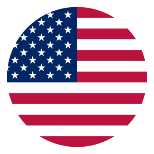 ОЛОН УЛСЫН ЭРСДЭЛТ ХҮЧИН ЗҮЙЛС:      ХУДАЛДААНЫ ДАЙН
АНУ-БНХАУ
АНУ ИМПОРТ 
3.1 их наяд $
АНУ-ЫН ТАРИФЫН 
АРГА ХЭМЖЭЭ
УЛСУУДЫН ХАРИУ 
АРГА ХЭМЖЭЭ
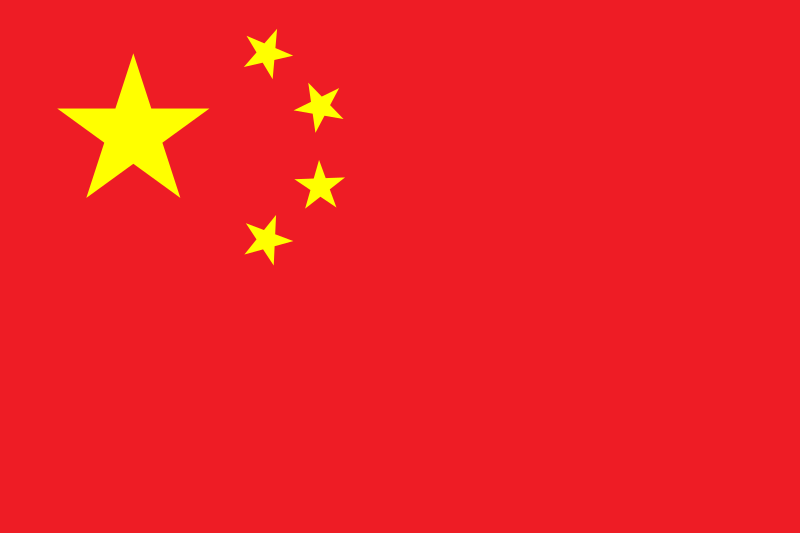 БНХАУ ЭКСПОРТ 3.3 их наяд $
Нүүрс, шингэрүүлсэн байгалийн хий 15%
ХАА-н тоног төхөөрөмж, газрын тос болон зарим автомашин 10%
*2025.02.10-ны өдрөөс хэрэгжиж эхэлсэн.
АНУ-МЕКСИК
Тахианы мах, үр тариа, эрдэнэ шиш, хөвөн 15%
Гахайн мах, үхрийн мах, сорго, шар буурцаг, жимс, ногоо, сүүн бүтээгдэхүүний 10%
АНУ 
ИМПОРТ
3.1 их наяд $
*2025.03.10-ны өдрөөс хэрэгжиж эхэлсэн.
МЕКСИК 
+25%
МЕКСИК 
ЭКСПОРТ
613 тэрбум $
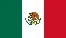 Гахайн мах, бяслаг, ган, хөнгөн цагаан зэрэг бүтээгдэхүүнд 5-20%
2025.04.02-ны өдрөөс мөрдөгдөнө.
*Хойшилсон
АНУ-КАНАД
БНХАУ
+10+10%
КАНАД 
+25%
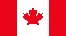 АНУ 
ИМПОРТ
3.1 их наяд $
155 тэрбум канад долларын АНУ-ын импортод 25%
2025.03.04-ний өдрөөс мөрдөгдөж эхэлсэн.
2025.04.02-ны өдрөөс мөрдөгдөнө.
*Хойшилсон
КАНАД
ЭКСПОРТ
593 тэрбум $
ЦААШИД БУСАД УЛСУУДАД ИМПОРТЫН ХАРИЛЦАН ИЖИЛ ТАРИФ ТОГТООЖ БОЛЗОШГҮЙ.
Эх сурвалж: www.whitehouse.gov, Bloomberg
Эх сурвалж: 2023 оны эцсийн байдлаар, Bloomberg
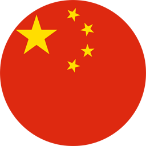 ОЛОН УЛСЫН ЭРСДЭЛТ ХҮЧИН ЗҮЙЛС:                   БНХАУ-ЫН ЭДИЙН ЗАСГИЙН УДААШРАЛ
Гангийн үйлдвэрлэл болон хэрэглээний өсөлт
(хувь)
Үл хөдлөх хөрөнгийн хөрөнгө оруулалтын өсөлт
(хувь)
Эх сурвалж: Блүүмберг
Эх сурвалж: БНХАУ-ын Статистикийн хороо
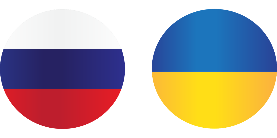 ОЛОН УЛСЫН ЭРСДЭЛТ ХҮЧИН ЗҮЙЛС:                                        ОХУ-УКРАИНЫ ДАЙН
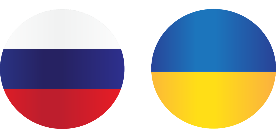 Болзошгүй нөлөө
ОХУ-ЫН ЭСРЭГ ХОРИГ АРГА ХЭМЖЭЭНҮҮД:
ЕВРОПЫН ХОЛБОО
Монгол Улсын шатахуун, эрчим хүчний импортын төлбөрийн гүйлгээг төлбөрийн ганц сувгаар дамжуулж байна.
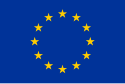 САНХҮҮГИЙН САЛБАР
ОХУ-ын банкны 80 орчим хувьд хориг тавьсан
ОХУ руу шинэ хөрөнгө оруулалтыг хориглосон
АГААРЫН ТЭЭВЭР
Агаарын орон зайг хаасан
ОХУ-ын хөлөг онгоц нэвтрэхийг хориглосон
ОХУ-ын газрын тосыг гуравдагч орнууд руу тээвэрлэхийг хориглосон
БАТЛАН ХАМГААЛАХ
Цэргийн зориулалттай бараа экспортын хориг
ЭРЧИМ ХҮЧ
Газрын тосны үнийн дээд хязгаар
Газрын тосны үйлдвэрт технологийн бүтээгдэхүүн экспортлохыг хориглосон
ОХУ-ын эрчим хүч, уул уурхайн салбарт шинэ хөрөнгө оруулалт хийхийг хориглосон
ХУДАЛДАА, ҮЙЛЧИЛГЭЭ 
ОХУ-ын зарим бүтээгдэхүүн, үйлчилгээний экспорт, импортыг хориглох
ИХ БРИТАНИ
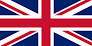 Эх сурвалж: Монголбанк
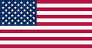 АНУ
ДАЙНЫ НӨХЦӨЛ БАЙДАЛ ХҮНДЭРЧ, ОХУ-ЫН ЭСРЭГ ХОРИГ НЭМЭГДСЭН ТОХИОЛДОЛД
16,000
ХУВЬ ХҮН, АЖ АХУЙН
Манай улсын импортын төлбөр, тооцоо саатах, геополитикийн тогтворгүй байдал нэмэгдэж:
Шатахуун, эрчим хүчний нийлүүлэлт зогсох
Ханшийн зөрүүнээс шалтгаалсан санхүүгийн алдагдал хүлээх 
Импортын инфляц өсөх
зэрэг эрсдэлүүд үүсэж болзошгүй.
400 тэрбум $
ОРЛОГЫН БОЛОМЖИЙГ ХААСАН
300 тэрбум $
ХӨРӨНГИЙГ ЦАРЦААСАН
Эх сурвалж: АНУ-ын Сангийн яам, Европын холбоо, www.gov.uk
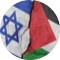 ОЛОН УЛСЫН ЭРСДЭЛТ ХҮЧИН ЗҮЙЛС:                                      ОЙРХИ ДОРНОДЫН МӨРГӨЛДӨӨН
Дэлхийн чингэлэг тээврийн үнэ
(1000$/40 фут контейнер)
Өдөр тутмын транзит тээврийн хэмжээ
(сая метр тонн, 7 хоногийн дундаж)
Болзошгүй нөлөө
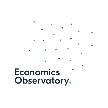 Economics Observatory тооцоолол:
1%▲
0.1%▼
Тээврийн зардал 10 нэгж хувиар нэмэгдэхэд:
Импортын зардал
ДНБ-ий өсөлт
OECD 
улсууд
Газрын тосны үнэ 10 ам.доллароор нэмэгдэхэд:
0.5% ▲
0.7% ▲
Эх сурвалж: Drewry World Container Index
Эх сурвалж: ОУВС PortWatch
Томоохон
улсууд
УЛААН ТЭНГИСИЙН ХАЛДЛАГА
инфляц
инфляц
Тээврийн 
хэмжээ
90% буурсан
Ойрхи Дорнодын улсуудын нийт газрын тос олборлолтод эзлэх хувь
26%
Дэлхийн нийт тээвэрлэгдэж буй бараа
10%
Эх сурвалж: Economics Observatory
МОНГОЛ УЛС
Тээврийн зардал, шатахууны үнэ өсөх
Импортын инфляц өсөх
Инфляц 2 оронтой тоонд хүрэх зэрэг эрсдэлүүд үүсэж болзошгүй.
Шатахууны зардал нэмэгдэж
Тээвэрлэлтэд 17 хоног хүртэлх нэмэлт хугацааг зарцуулж байна.
“CAPE OF GOOD HOPE” Өмнөд Африк
СУЭЦИЙН СУВАГ
Эх сурвалж: Эдийн засаг, хөгжлийн яамны тооцоолол
Эх сурвалж: Дэлхийн тээврийн зөвлөл
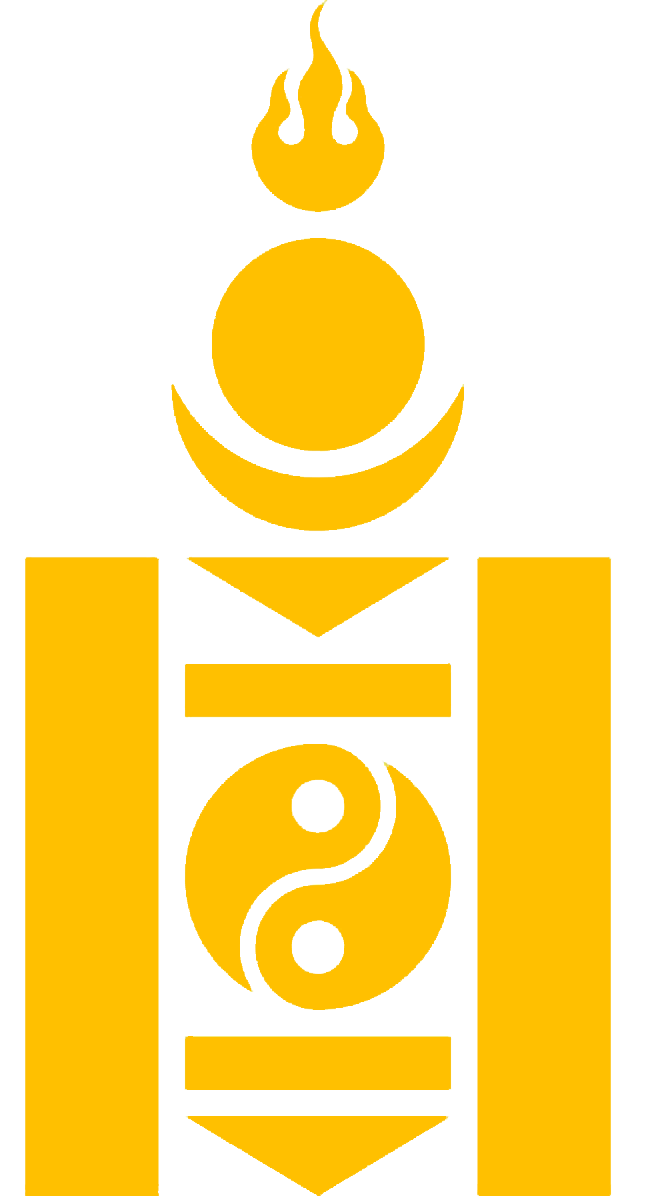 ХҮРЭХ ҮР ДҮН
Гадаад болон дотоодын хөрөнгө оруулалт нэмэгдэнэ
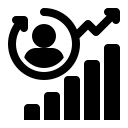 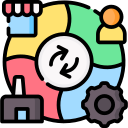 Шинэ ажлын байр 15,000 +
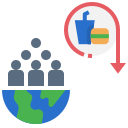 Төслийн хэрэгжилттэй холбоотойгоор нарийн мэргэжлийн ажиллах хүч бэлтгэгдэнэ
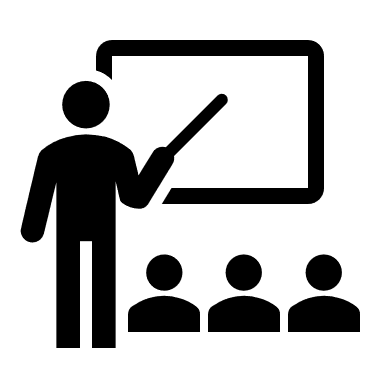 Экспортын орлогыг 2 дахин өсгөнө.
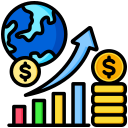 Нэг хүнд ноогдох ДНБ-ийг 10,000 ам.долларт хүргэнэ.
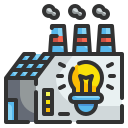 Эрчим хүчний хэрэглээг дотооддоо бүрэн хангана.
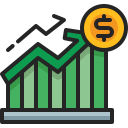 Эдийн засгийн өсөлтийг 6%-иас дээш түвшинд хадгална.
Төмөр замын сүлжээг өргөтгөж, 3,200 км орчим төмөр замын бүтээн байгуулалтыг эхлүүлнэ.
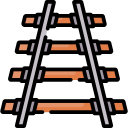 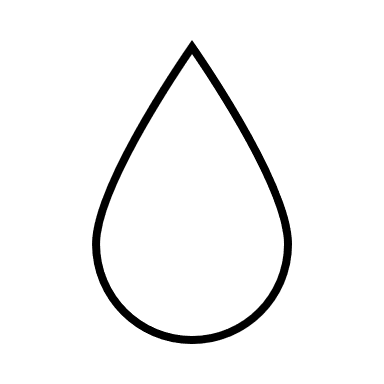 Зээлжих зэрэглэлийг тогтвортой түвшинд хадгална.
Цэвэр усны 51.6 тэрбус м3/с хуримтлуулна.
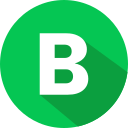 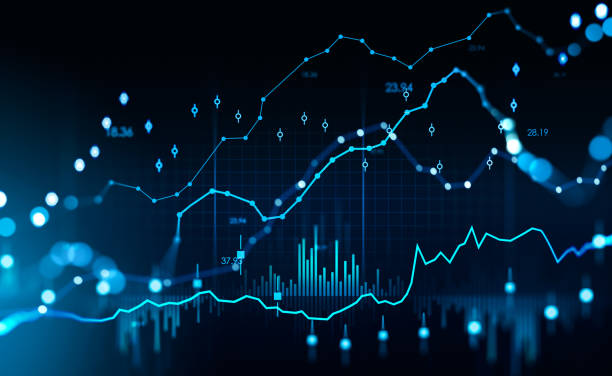 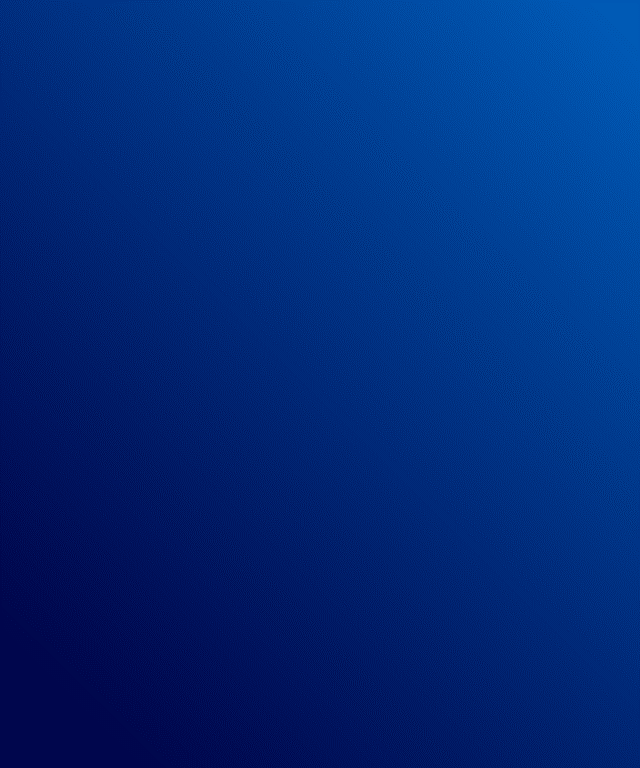 2028 ОНД ХҮРЭХ ҮР ДҮН
Хүний хөгжлийн үзүүлэлтийг /Human development index/
Ядуурлын түвшнийг
Нэг хүнд ногдох ДНБ-ийг
Эдийн засгийн өсөлтийг
2
10
30
10
ахиулна.  (96/193)
дахин бууруулна.
түвшинд хадгална.
10,000
$
5,875 $ /2023/
2022
2022-27.1%
2024-6.0%
хүргэнэ.
Бизнесийн орчны ерөнхий үнэлгээг
ЭЗ-ийн эрх чөлөөний байдлыг
/Economic freedom index /
Инфляцыг
Зээлжих ЗЭРЭГЛЭЛИЙГ тогтвортой түвшинд хадгална.
Мүүдиз – B3 тогтвортой
5% -
3.5
оноо
түвшинд хадгална.
хүргэнэ.
ахиулна.  (76/176)
2024-8.0%
2024
2024
2.71 оноо /2023/
Дэлхийн инновацын үзүүлэлтийг 
/Global innovation index/
Засаглалын үзүүлэлтийг /Worldwide Governance Indicators/
6%
+
Авлигын үзүүлэлтийг
/Corruption Perceptions Index/
10
10
байр
байр
байр
байр
байр
ахиулна. (68/132)
ахиулна. (113/215)
ахиулна. (121/180)
2023
2023
2022
2022
Хувийн хэвшлийн нэмэгдэл өртгийн ДНБ-д эзлэх хувь
Ёс зүйн хороо, дэд хорооны чадавхын үнэлгээ
Ёс зүйн үзүүлэлтийг
Ур чадварын индексийг
Дэлхийн сайн орны үзүүлэлтийг
/Good Country Index/
8
80%
50%
35%
10
байр
хүргэнэ.
хүргэнэ.
ахиулна.
хүргэнэ.
байр
2023
2023
2023
2023
ахиулна. (106/169)